What non-linearsimulations can teachus about ELM physics
Matthias Hoelzl,
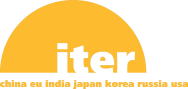 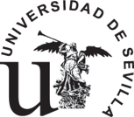 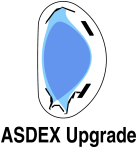 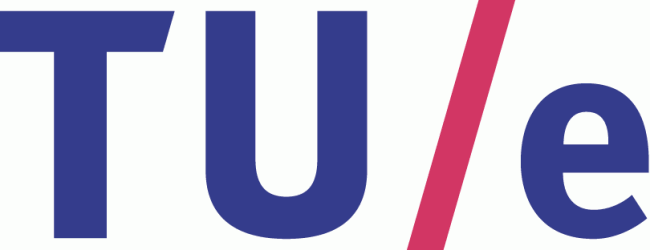 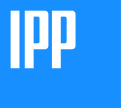 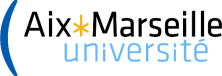 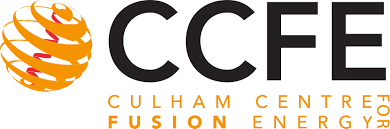 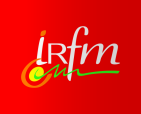 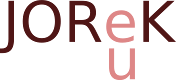 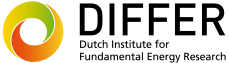 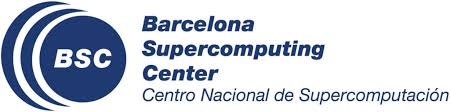 Outline
Motivation: Why ELMs? Why non-linear simulations?

JOREK:
What is the non-linear MHD code JOREK?
Which physics questions are being investigated?

Type-I ELMs:
Agreement between simulations and experiments?
Role of plasma flows and mode coupling
Loss mechanisms

Control: Basic mechanisms behind the methods?

Conclusions: Open questions and plans?
Matthias Hoelzl et al | PET Workshop | Marseille | Sep 28th 2017 |  Slide 2
Motivation:
Why ELMs?
Why non-linear simulations?
Matthias Hoelzl | PET Workshop | Marseille | Sep 28th 2017 |  Slide 3
H-Mode and ELMs
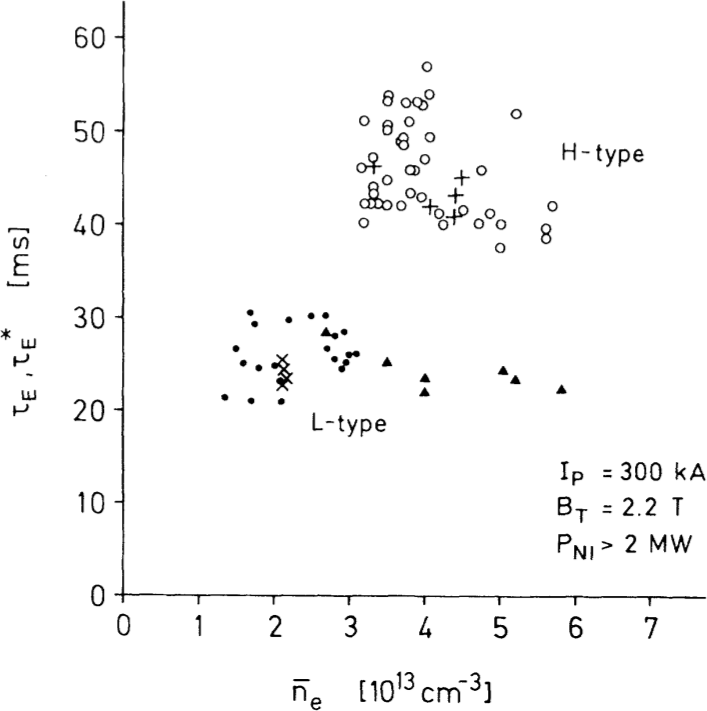 H-Mode first observed in ASDEX divertor tokamak

Transport barrier leads to formation of pressure pedestal at the edge

Improved confinement

„Short bursts […] which lead to periodic density and temperature reductions in the outer plasma zones.“
[F Wagner et al, PRL 49, 1408 (1982)]
Matthias Hoelzl | PET Workshop | Marseille | Sep 28th 2017 |  Slide 4
Classification of ELMs
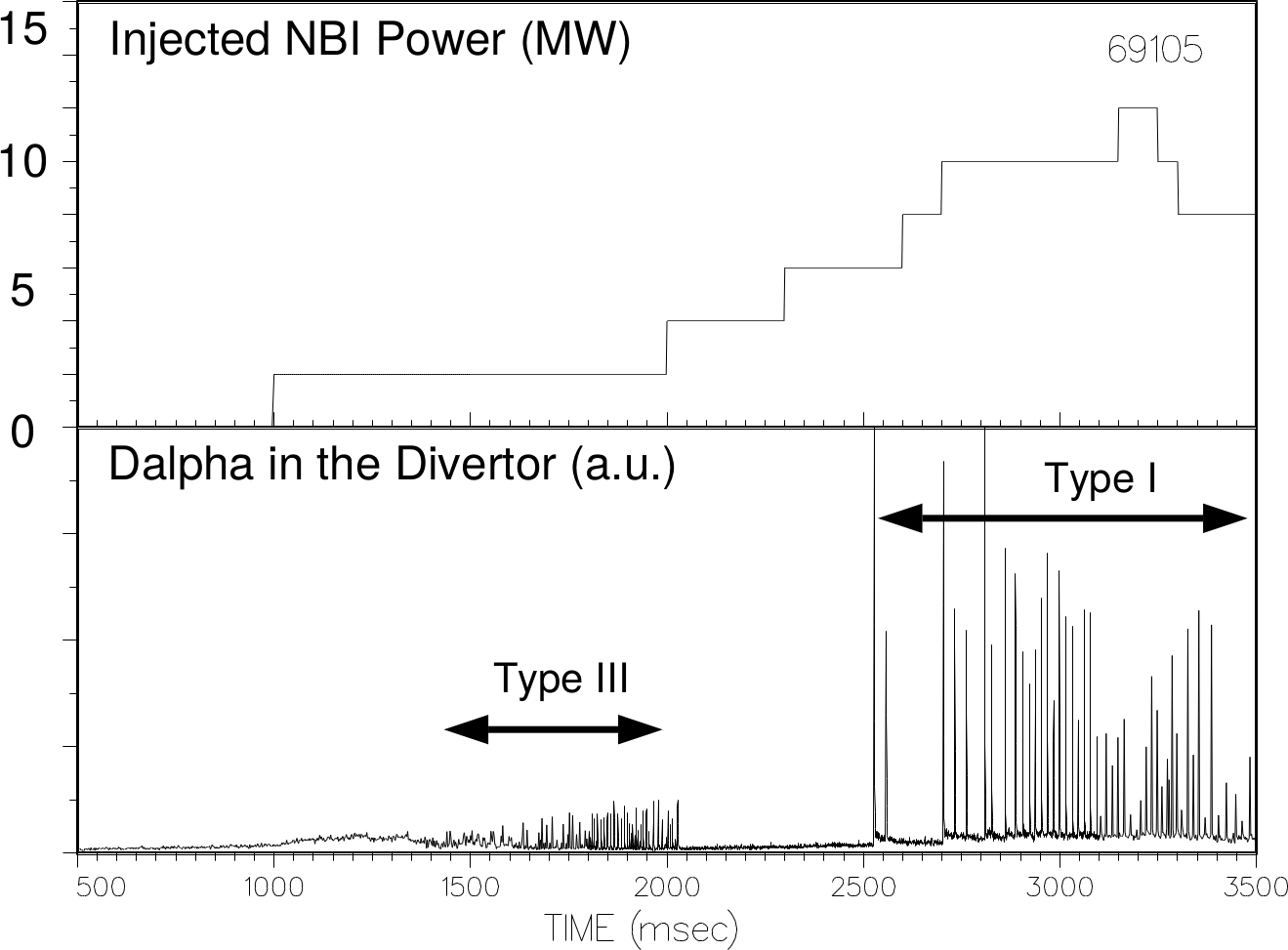 Different types of Edge Localized Modes observed
Type-I ELMs can lead to a release of ~10% of the plasma energy within several hundred microseconds
[EJ Doyle, et al, Phys Fluids B 3, 2300 (1991)]   [H Zohm, et al, PPCF 38, 105 (1996)]   etc
Matthias Hoelzl | PET Workshop | Marseille | Sep 28th 2017 |  Slide 5
Peeling-Ballooning Modes
Type-I ELMs are linked to ideal ballooning modes driven by large pressure gradients[P Gohil et al, PRL 61, 1603 (1988)][GTA Huysmans et al, 22nd EPS (1995)][JW Connor, PPCF 40, 531 (1998)][PB Snyder, NF 44, 320 (2004)]

Also current driven peeling modes play a role due to the large bootstrap current
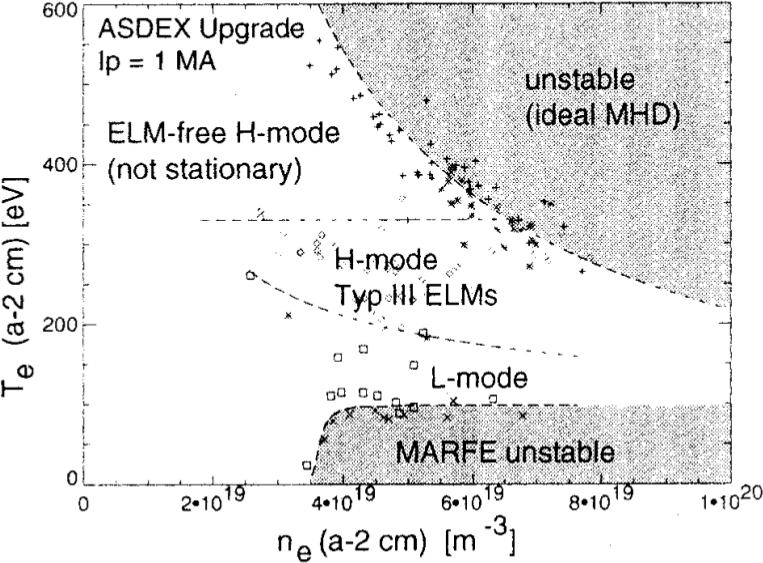 Matthias Hoelzl | PET Workshop | Marseille | Sep 28th 2017 |  Slide 6
Before the ELM
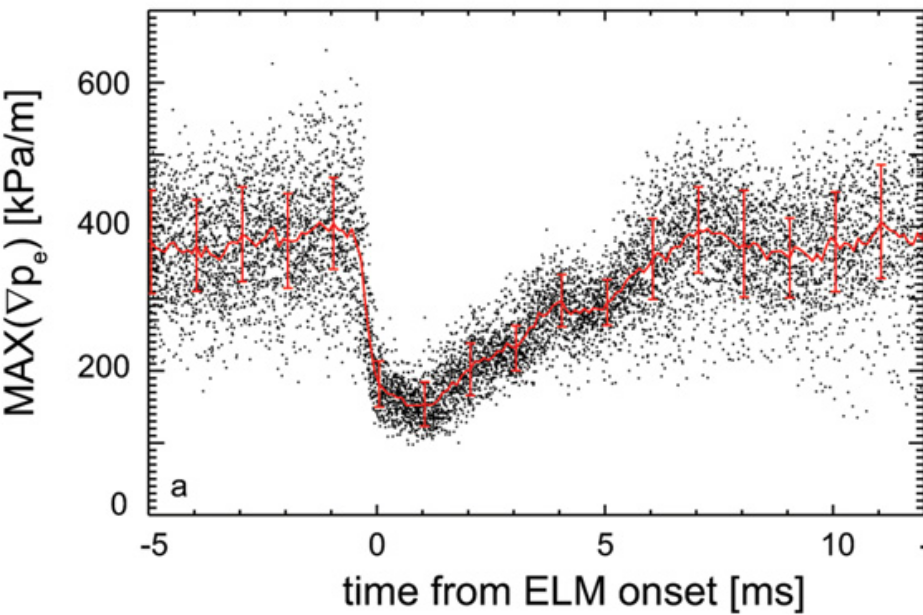 Pedestal builds up
Maximum pressuregradient often remainsconstant for severalmilliseconds beforethe ELM crash[R Groebner et al, NF 49, 045013 (2009)][A Burckhart et al, PPCF 52, 105010 (2010)]

EPED: Kinetic ballooning modes clamp pressure gradient while pedestal width keeps growing[PB Snyder et al, PoP 19, 056115 (2012)]

Experimental evidence for edge modes developing at the time of pressure gradient clamping[A Diallo et al, PRL 112, 115001 (2014)][FM Laggner et al, PPCF 58, 065005 (2016)]
Matthias Hoelzl | PET Workshop | Marseille | Sep 28th 2017 |  Slide 7
Why ELMs?
Losses increase at low collisionality[A Loarte et al, PPCF 45, 1549 (2003)]
Fast timescale (severalhundred microsecondsto few milliseconds)
Localized deposition
Large peak heat fluxes
Risk of reduced divertorlife-time in ITER
Frequent ELMs importantfor impurity exhaust

Basic understanding
Control mechanisms
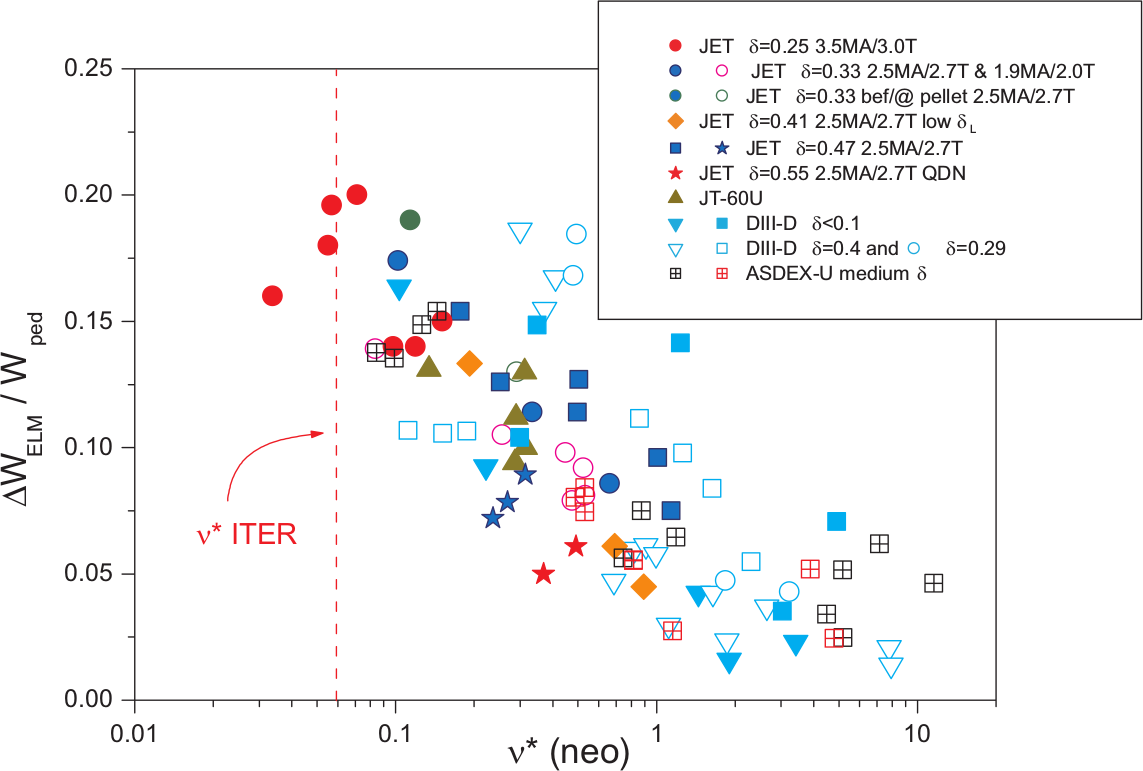 Matthias Hoelzl | PET Workshop | Marseille | Sep 28th 2017 |  Slide 8
Non-linear simulations of ELMs
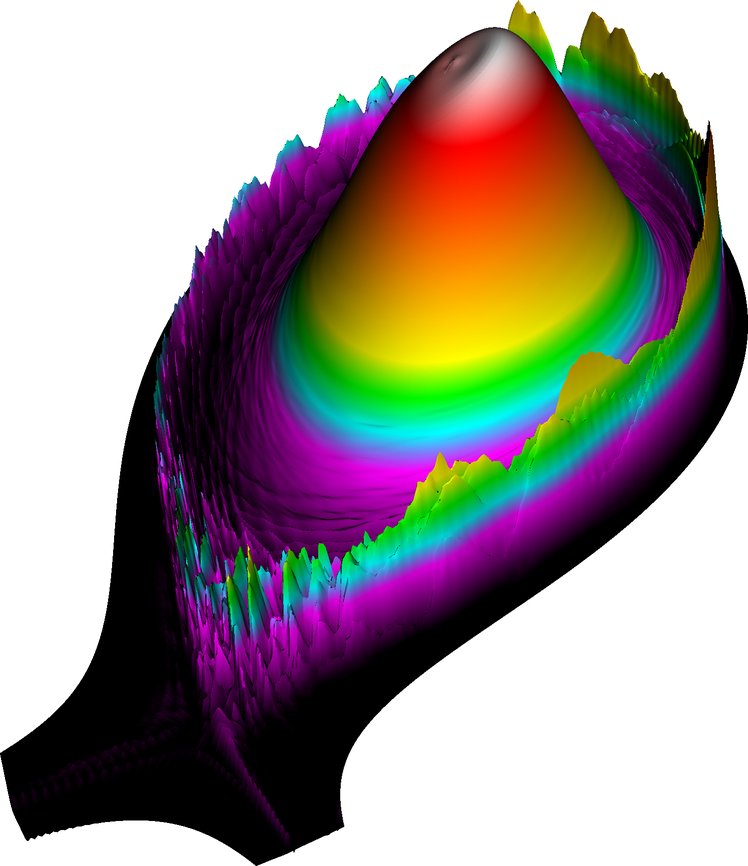 Non-linear MHD codes used for studying ELMs in realistic X-point geometry: M3D, BOUT++, JOREK, NIMROD[GTA Huijsmans et al, PoP 22, 021805 (2015)]

Main challenges:
Spatial scales (Lundquist number)
Different Timescales
Large relative fluctuations

A typical simulationrequires ~500-5000compute node hours
Currentperturbationduring a JOREKELM simulation for ASDEX Upgrade
(0.73ms)
Matthias Hoelzl | PET Workshop | Marseille | Sep 28th 2017 |  Slide 9
JOREK:
What is the non-linear MHD code JOREK?
Which physics questions are investigated?
Matthias Hoelzl | PET Workshop | Marseille | Sep 28th 2017 |  Slide 10
JOREK: Physics Models
Reduced MHD; ideal wall and divertor sheath boundary conditions [GTA Huysmans and O Czarny, NF 47, 659 (2007)]

Free boundary extension [M Hoelzl et al, JPCS 401, 012010 (2012)]
Two-fluid + neoclassical physics [F Orain et al, PoP 20, 102510 (2013)]
Pellet ablation model [S Futatani et al, NF 54, 073008 (2014)]
Full orbit particle tracer [DC van Vugt, et al, 44th EPS, P2.140 (2017)]

Full MHD [JW Haverkort et al, JCP 316, 281 (2016)]
Guiding center particle tracer [C Sommariva et al, NF (submitted)]
Relativistic electron fluid model [V Bandaru et al (unpublished)]
Neutrals model [A Fil et al, PoP 22, 062509 (2015)]
Impurity model [E Nardon et al, PPCF 59, 014006 (2016)]
Matthias Hoelzl | PET Workshop | Marseille | Sep 28th 2017 |  Slide 11
JOREK: Numerics
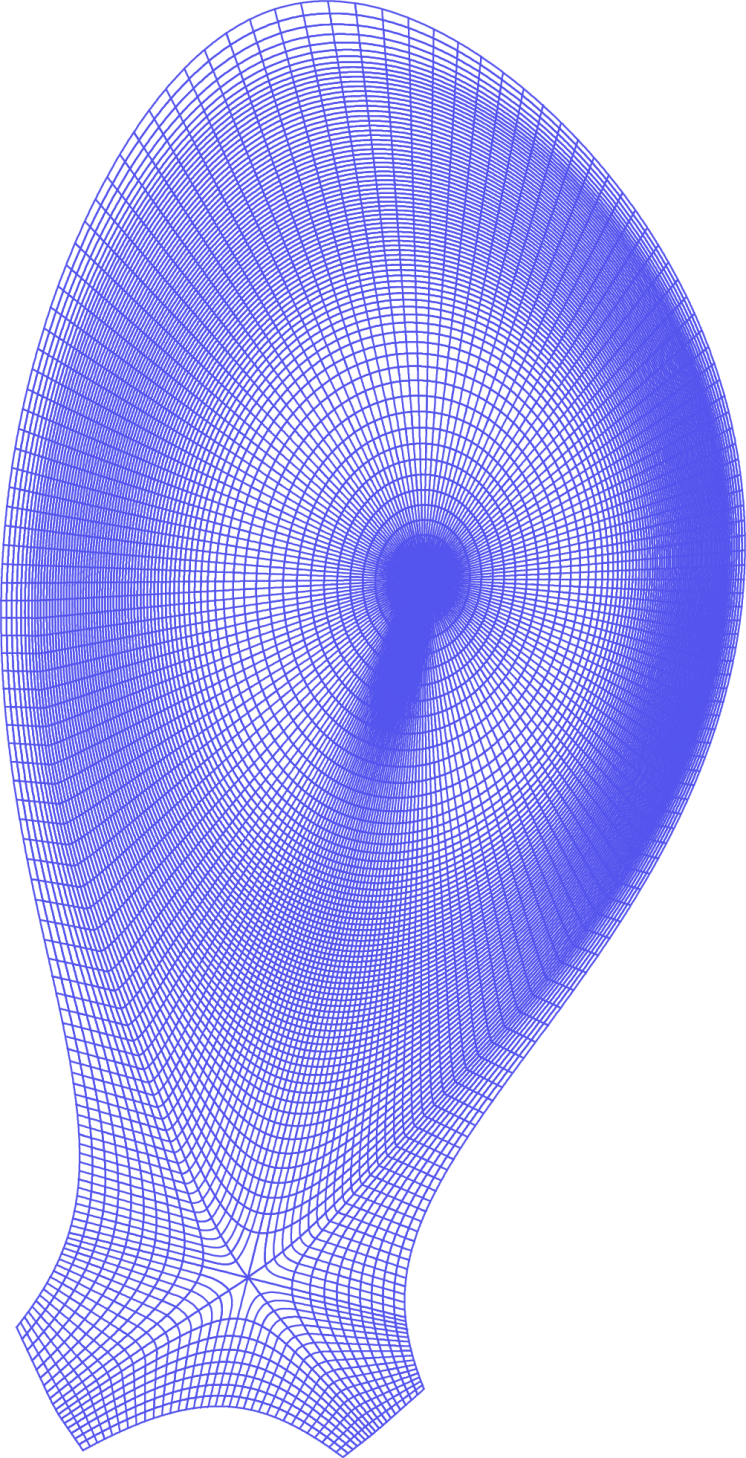 C1 continuous 2D Bezier elements[O Czarny and G Huysmans, JCP 227, 7423 (2008)]
Flux-surface aligned X-point grid
Toroidal Fourier series
Fully implicit time stepping
GMRES iterative solver
Few library dependencies(HDF5, FFTW, Scotch, PaStiX)
MPI/OpenMP parallelization

Git repository with automatic tests and code reviewing
Matthias Hoelzl | PET Workshop | Marseille | Sep 28th 2017 |  Slide 12
JOREK: Projects
EUROfusion Enabling Research

„Global non-linear MHD modelling in toroidal geometry of disruptions, edge localized modes, and techniques for their mitigation and suppression“(PI M. Hoelzl)

„Understanding the role of reconnection in filament separation and its impact on plasma exhaust in tokamaks“(PI S. Pamela)

Other EUROfusion work packages, ITER projects, HPC projects, …

Website https://www.jorek.eu
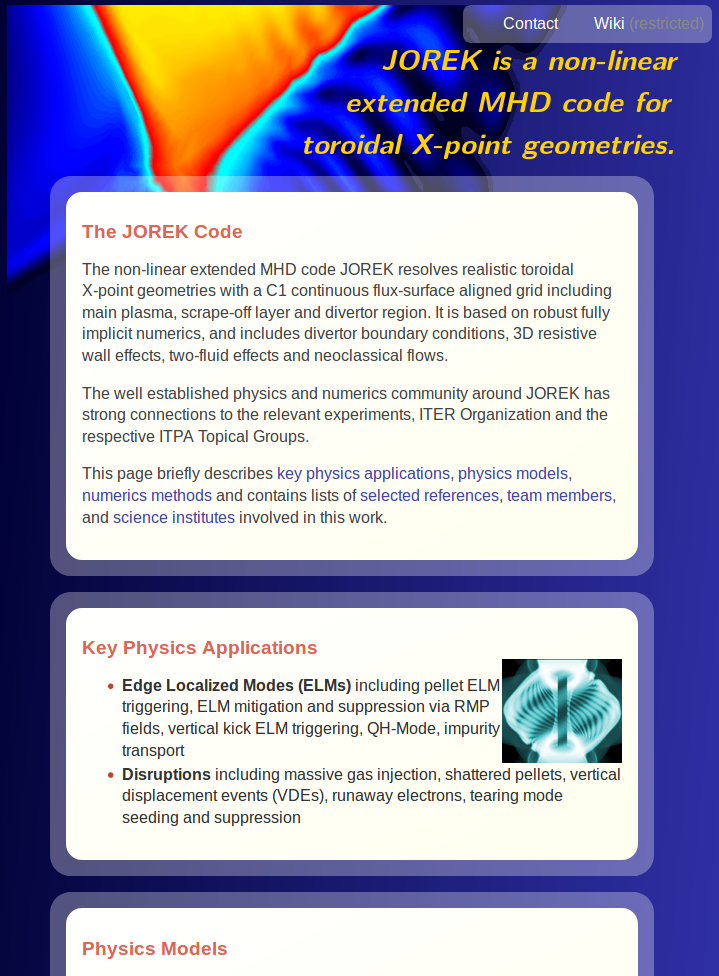 Matthias Hoelzl | PET Workshop | Marseille | Sep 28th 2017 |  Slide 13
JOREK: Applications
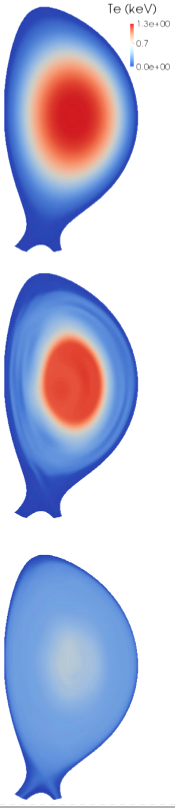 Disruption physics
Tearing modes, Control via ECCD[D Meshcheriakov et al (in preparation)]   [J Pratt et al, PoP (submitted)]

Thermal and current quench, massive gas injection, shattered pellet injection[E Nardon et al, PPCF 59, 014006 (2016)]   [D Hu et al, 44th EPS, P2.142 (2017)]

Vertical displacement events[M Hoelzl et al, JPCS 561, 012011 (2014)]   [FJ Artola et al (in preparation)]

Runaway electrons[C Sommariva et al, NF (submitted)]   [V Bandaru, M. Hoelzl et al (unpublished)]

ELMs and their control – this talk(not able to show all activities of course)FJ Artola, M Becoulet, S Futatani, M Hoelzl, GTA Huijsmans,A Lessig, F Liu, F Orain, S Pamela, D van Vugt, …
[E Nardon, A Fil, M Hoelzl, GTA Huijsmans, JET Contributors, PPCF 59, 014006 (2017)]
Matthias Hoelzl | PET Workshop | Marseille | Sep 28th 2017 |  Slide 14
Type-I ELMs:
How well reproduced?
Mode spectrum?
Loss mechanisms?
Matthias Hoelzl | PET Workshop | Marseille | Sep 28th 2017 |  Slide 15
Linear instability
Simulations based on ASDEX Upgrade discharge #33616
Reduced MHD with diamagnetic and neoclassical flows
Spitzer resistivity increased by factor 8 for computational reasons
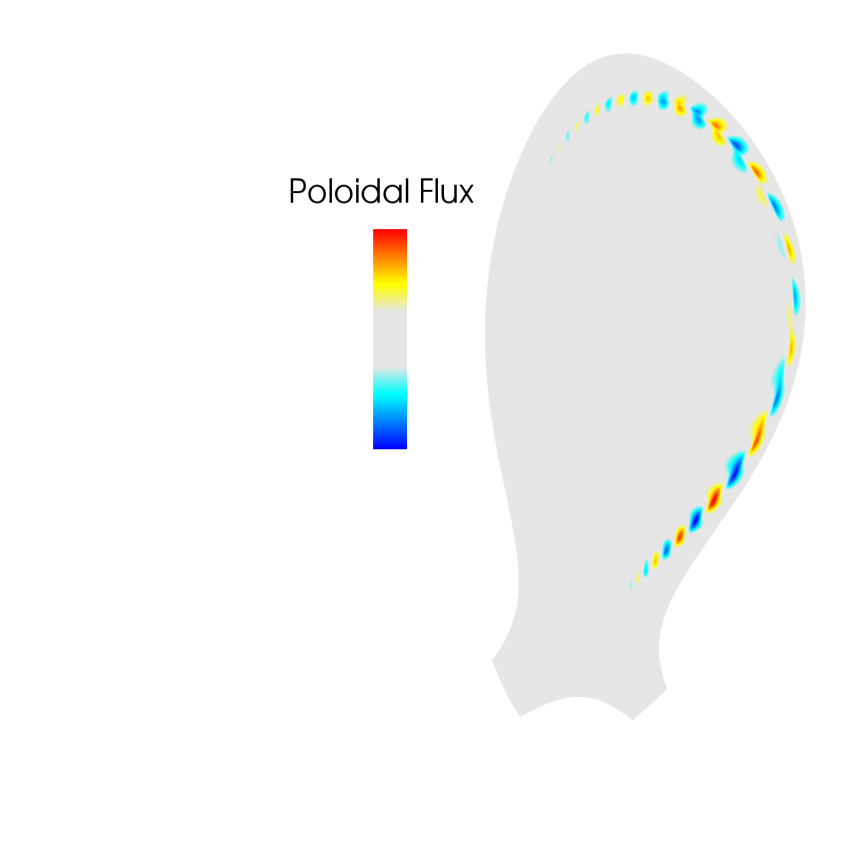 Toroidal mode number n=6

Matthias Hoelzl | PET Workshop | Marseille | Sep 28th 2017 |  Slide 16
Non-linear mode coupling
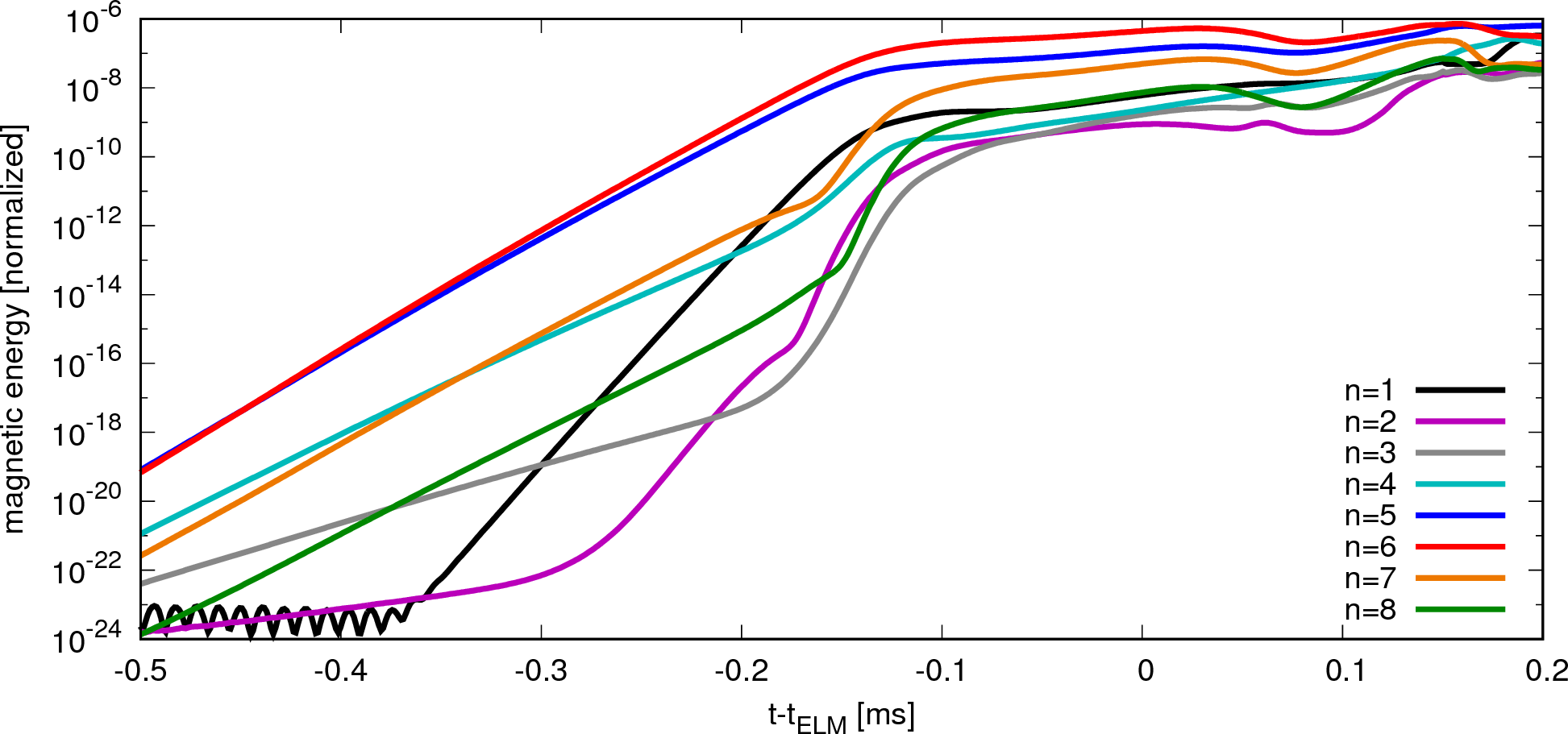 Quadratic mode-coupling drives linearly stable low-n harmonics[I Krebs, M Hoelzl et al, PoP 20, 082506 (2013)]

Experiment:
Low-n structures during ELMs, e.g., in ASDEX Upgrade and TCV[RP Wenninger et al, NF 53, 113004 (2013)]
Evidence for mode coupling from bicoherence analysis[B Vanovac et al, 16th H-mode Workshop (2017), A7]

Matthias Hoelzl | PET Workshop | Marseille | Sep 28th 2017 |  Slide 17
ELM crash in the simulation
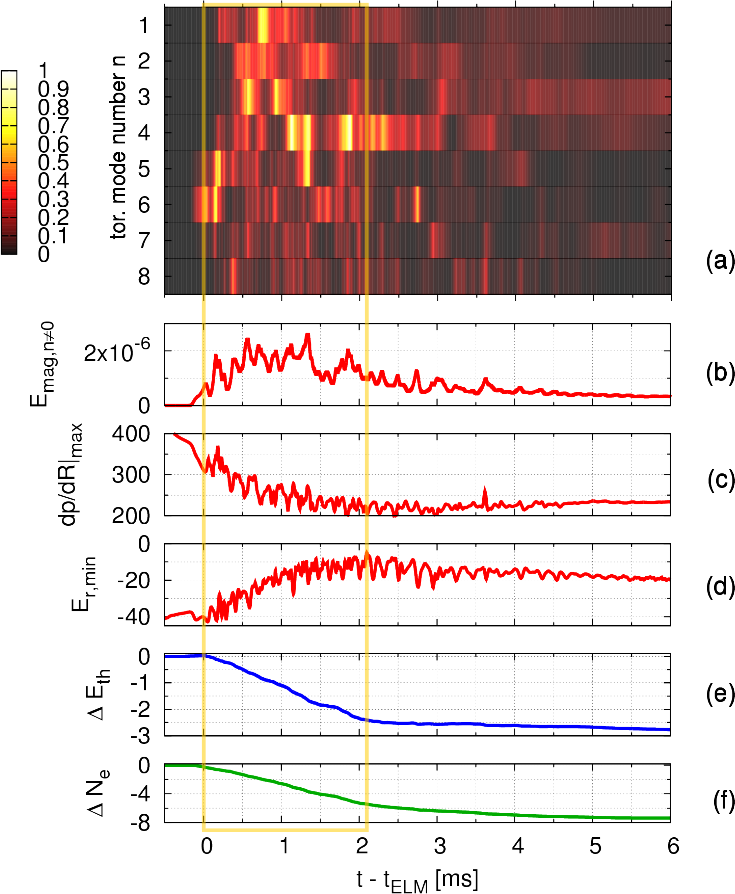 Duration:		~2ms
Exp.:		~2ms

Dominant n:	4 (1…6 significant)
Exp.:	3 (2…5 significant)

Er drop:	-35 to -12 kV/m
Exp.:	-40 to -10 kV/m

Particle losses: 	7%
Exp.:		8%

Energy losses:	3%
Exp:			6%




?
Important role of ExB and diamagnetic flows as well as coupling to n=1
Matthias Hoelzl et al | PET Workshop | Marseille | Sep 28th 2017 |  Slide 18
Kinetic perturbation: Filaments
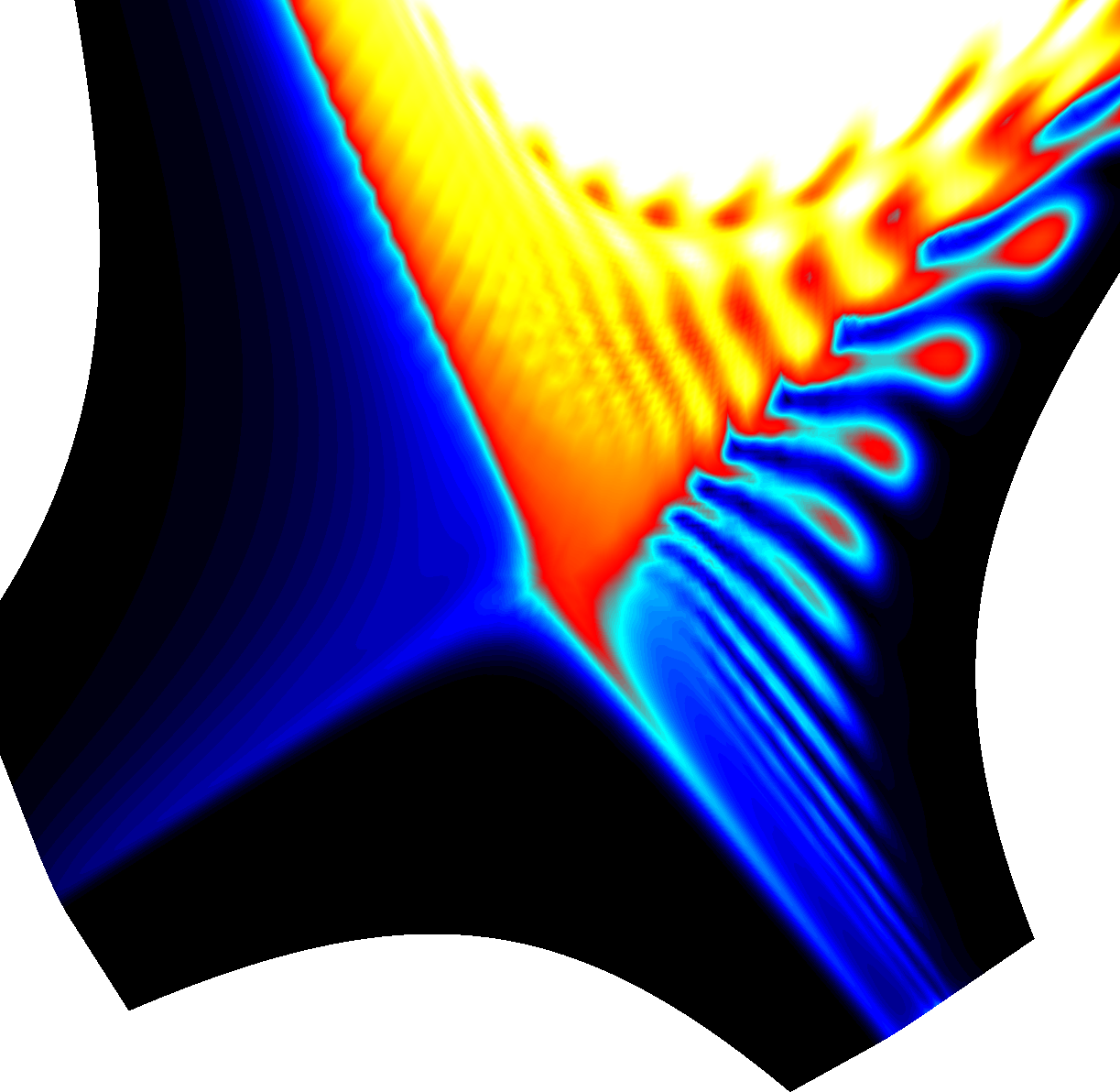 Ballooning fingers are produced by interchange-like ExB inward and outward motion

Formation of filaments due to poloidal shear flows

Parallel losses from filaments to targets

Experiment:
Radial velocity ~1 km/s[A Schmid et al, PPCF 50, 045007 (2008)]
Several filament bursts during “long ELMs”[L Frassinetti et al, NF 57, 022004 (2017)]

ASDEX Upgrade simulation without ExB/diamagnetic background flows
(see also movie)

Matthias Hoelzl | PET Workshop | Marseille | Sep 28th 2017 |  Slide 19
Magnetic perturbation: Ergodization
Magnetic perturbation leads to an edge stochastization
Direct connection to divertor targets along field lines
Parallel conductivelosses affectingmostly electrontemperature
Long-living coreislands generated(NTM seeding)
KAM surfacesremain intactfrom q=3 inwards[AB Rechester, TH Stix,Phys.Rev.A 19, 1656 (1979)][FA Volpe et al,NF 52, 054017 (2012)]
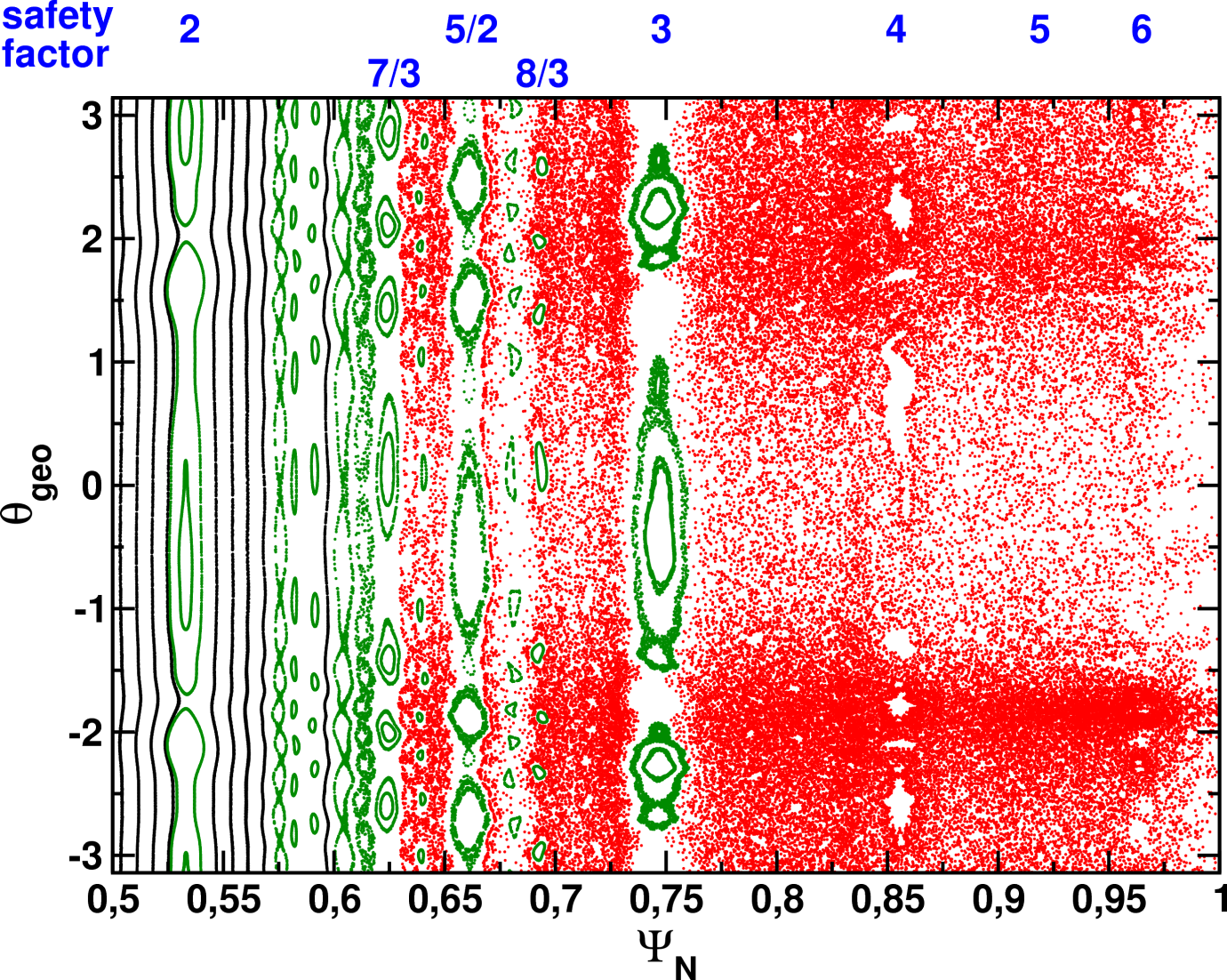 t-tELM=1.21ms
Matthias Hoelzl | PET Workshop | Marseille | Sep 28th 2017 |  Slide 20
Magnetic perturbation: Ergodization
Magnetic perturbation leads to an edge stochastization
Direct connection to divertor targets along field lines
Parallel conductivelosses affectingmostly electrontemperature
Long-living coreislands generated(NTM seeding)
KAM surfacesremain intactfrom q=3 inwards[AB Rechester, TH Stix,Phys.Rev.A 19, 1656 (1979)][FA Volpe et al,NF 52, 054017 (2012)]
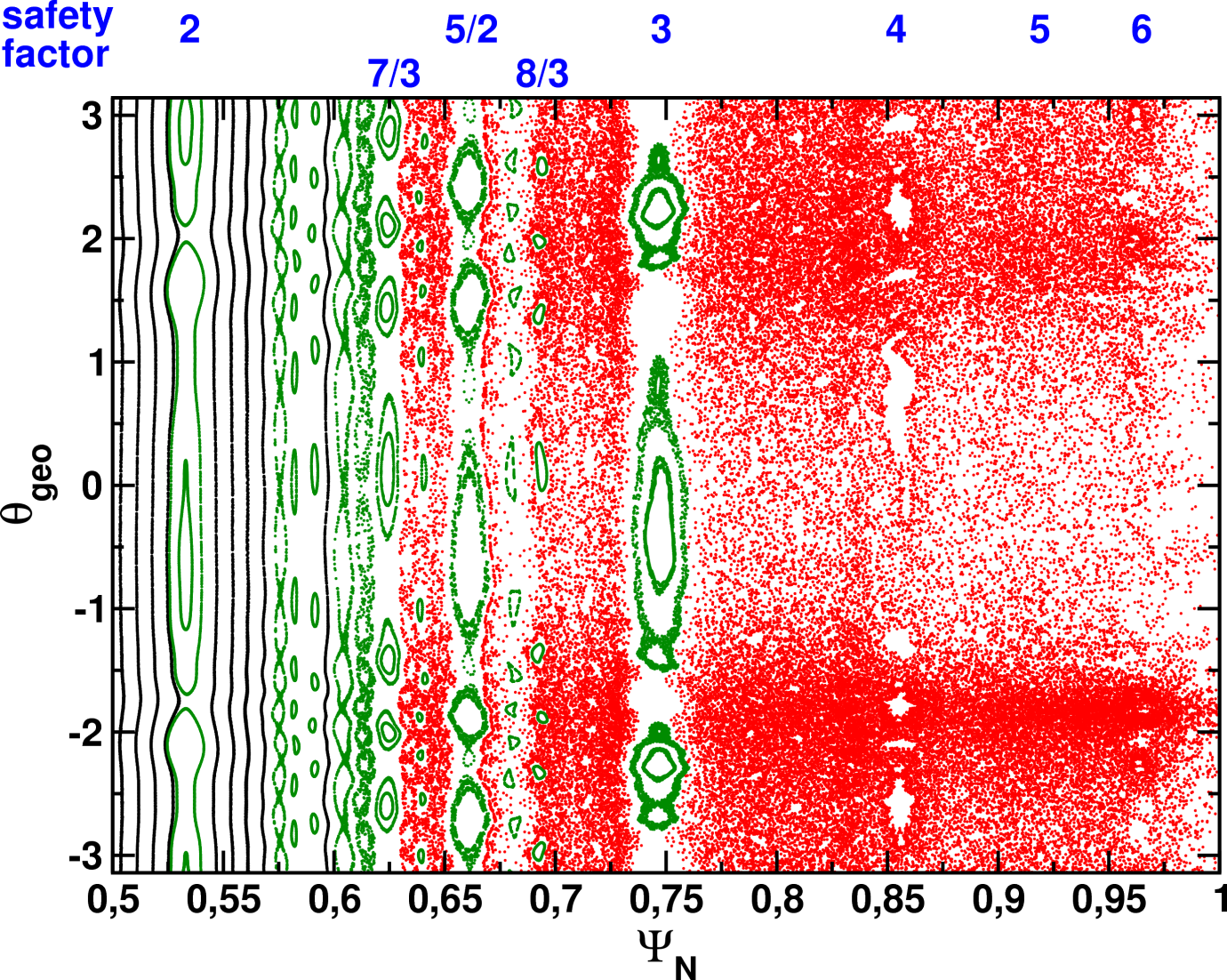 Direct connectionto divertor
t-tELM=1.21ms
Matthias Hoelzl | PET Workshop | Marseille | Sep 28th 2017 |  Slide 21
Cold front propagation
Connection length from the midplane to divertor targets









Cold front propagation in experiment [E Trier et al, NF (in preparation)]
Instantaneous		→ convection, first stochastic burst
Fast propagation	→ following front of stochastic region
Slow propagation	→ islands and local stochastization
Lc [km]
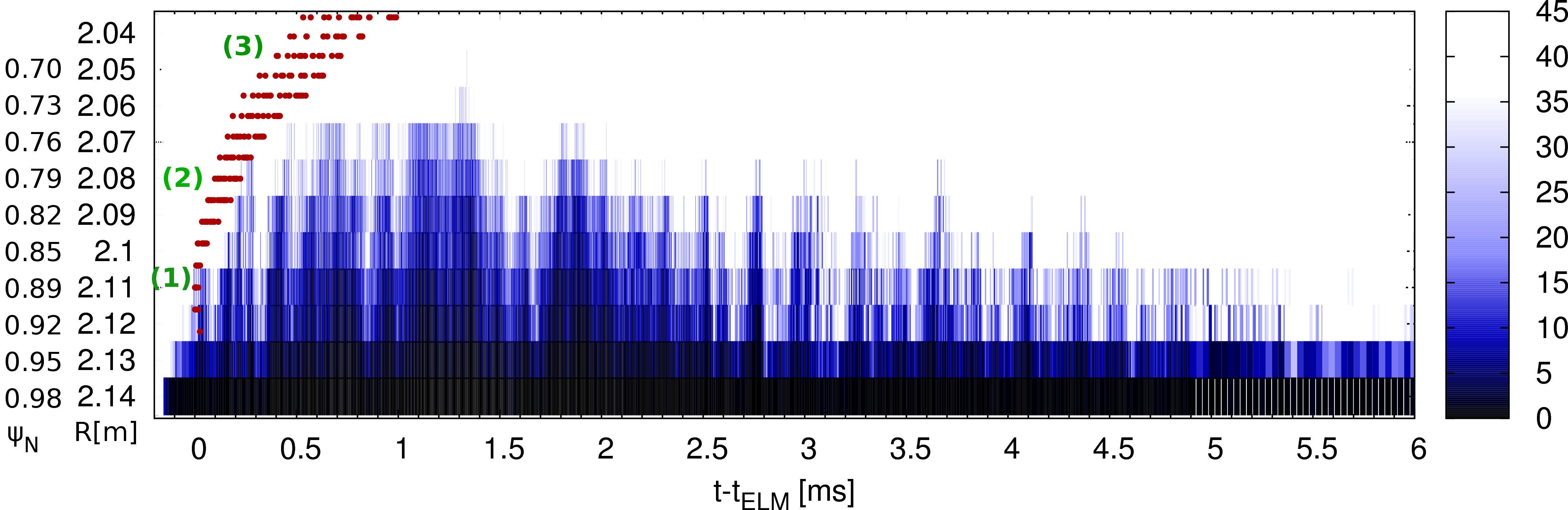 
Matthias Hoelzl | PET Workshop | Marseille | Sep 28th 2017 |  Slide 22
Cold front propagation
Connection length from the midplane to divertor targets









Cold front propagation in experiment [E Trier et al, NF (in preparation)]
Instantaneous		→ convection, first stochastic burst
Fast propagation	→ following front of stochastic region
Slow propagation	→ islands and local stochastization
Lc [km]
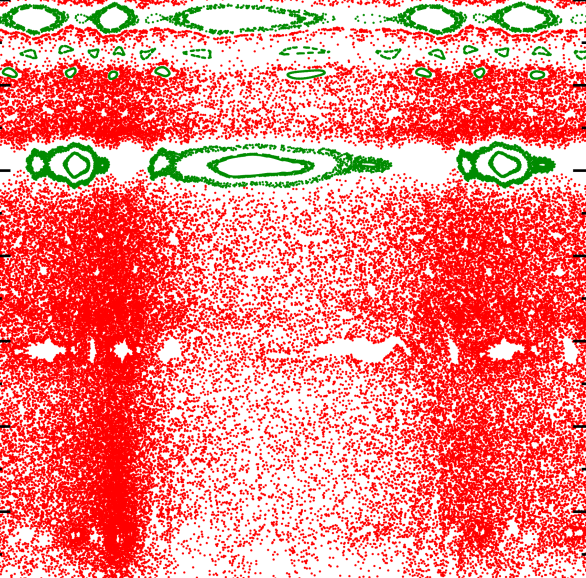 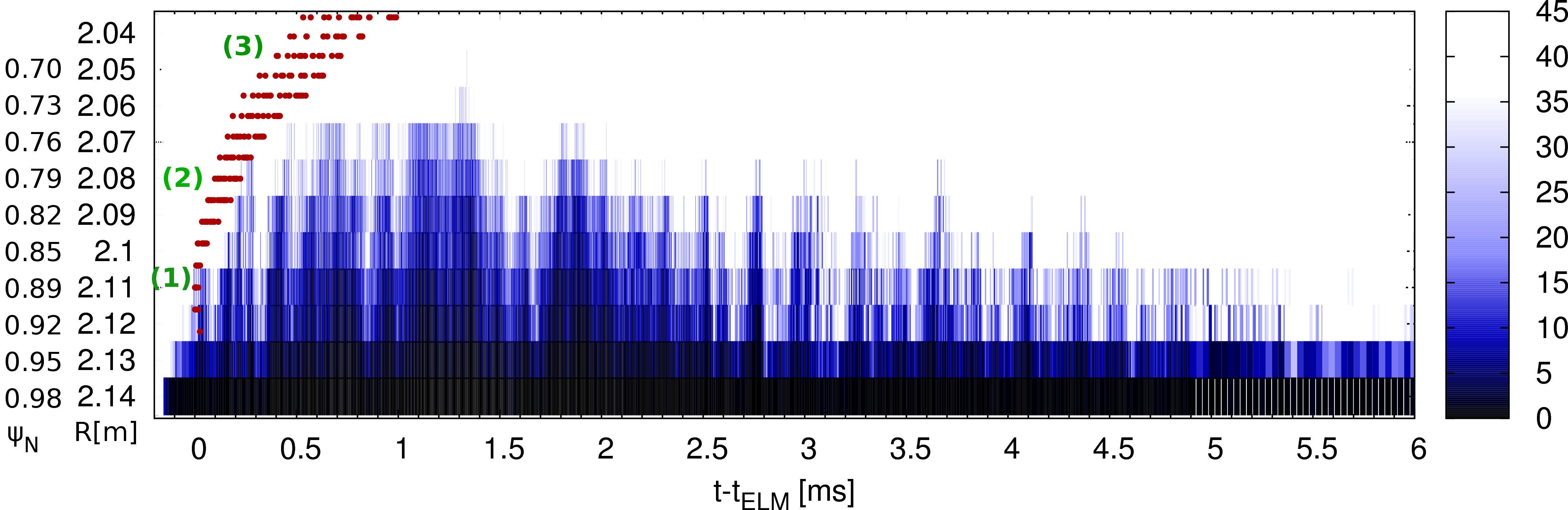 
Matthias Hoelzl | PET Workshop | Marseille | Sep 28th 2017 |  Slide 23
Divertor Heat Flux
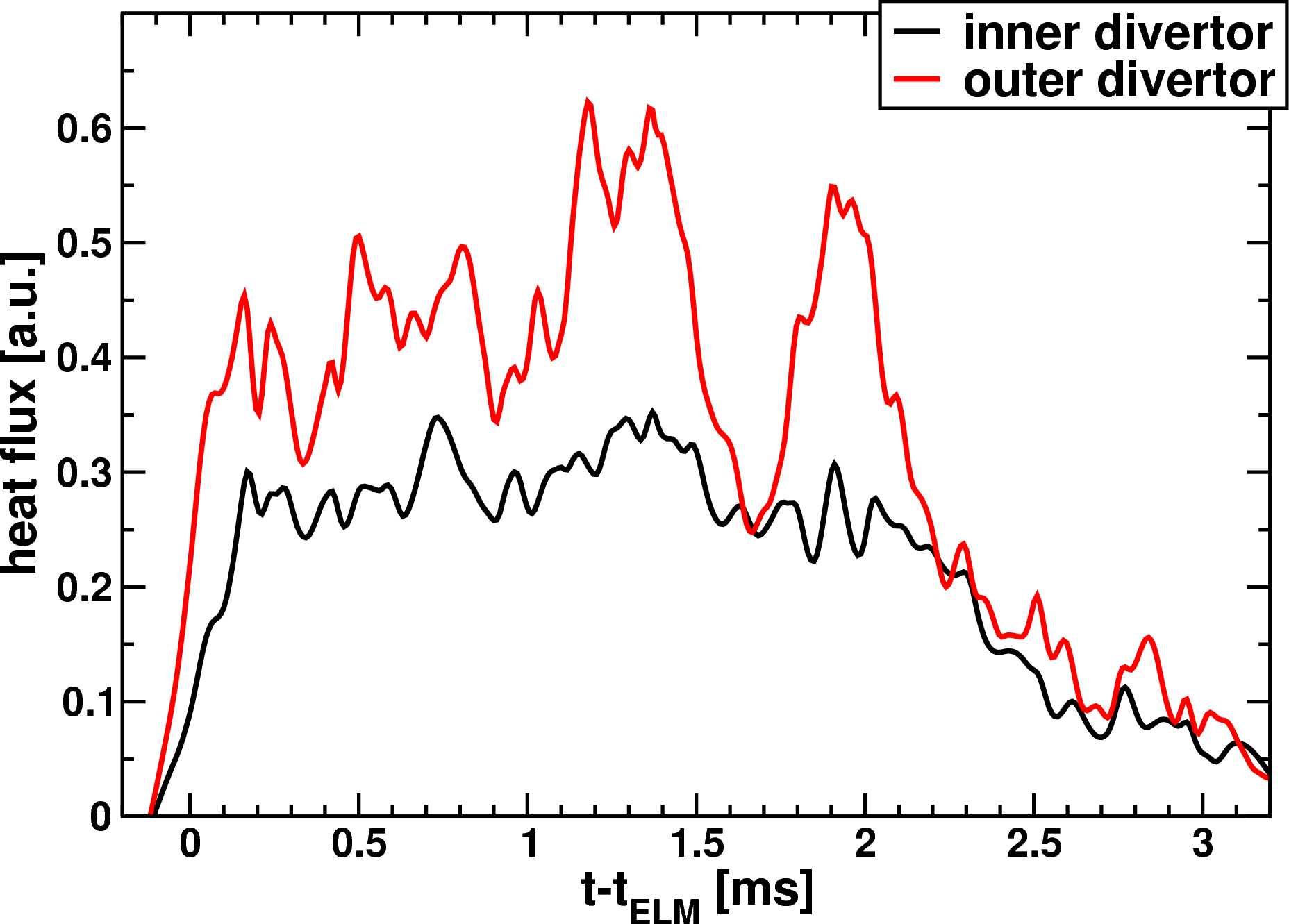 Simulation:
60% to outer and40% to inner divertor
Without backgroundflows almost entirelyto outer divertor
Weak toroidalasymmetry



Thermography measurements allow detailed comparisons,e.g., of the heat flux asymmetry between inner and outer divertor for different field directions
[T Eich et al, PPCF 47, 815 (2005)]   [T Eich et al, J Nucl Mater 363-365, 989 (2007)][T Eich et al, J Nucl Mater 390-391, 760 (2009)]
Matthias Hoelzl et al | PET Workshop | Marseille | Sep 28th 2017 |  Slide 24
Peak energy fluence to the divertor
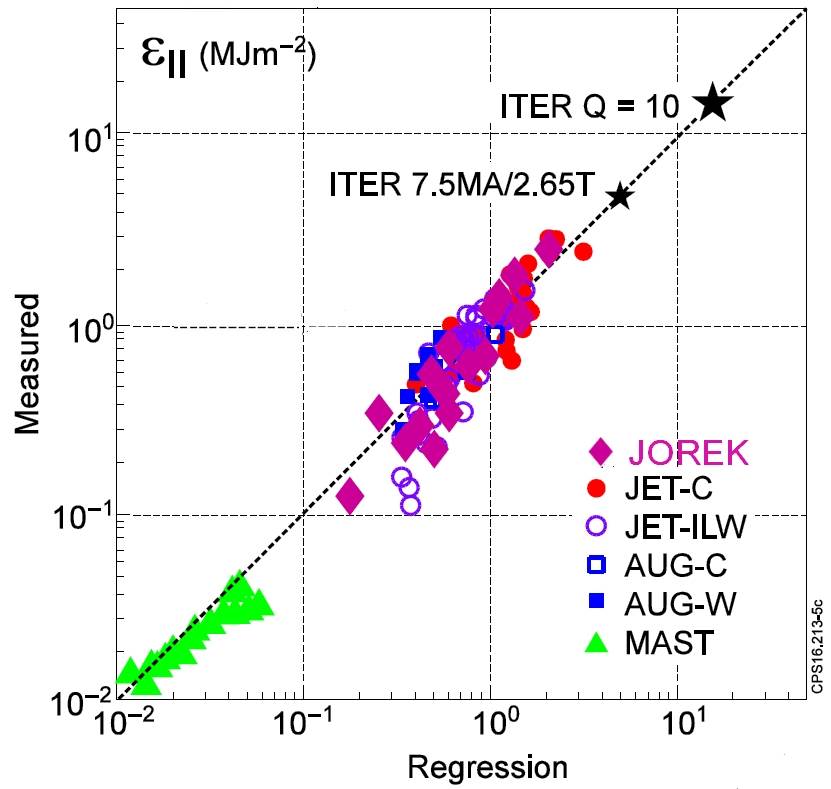 “ELM energy fluence is aboutproportional to pedestal toppressure as well as to the linearmachine size and dependenton the square root of therelative ELM size”[T Eich et al, submitted]

Series of JET simulations fitsvery well with the experiment[S Pamela et al, NF 57, 076006 (2017)]

However, simulations includingneoclassical and diamagneticflows tend to systematically underestimate losses

?
Matthias Hoelzl | PET Workshop | Marseille | Sep 28th 2017 |  Slide 25
Decay of the instability
Decay well below stability threshold
Short and long ELMs in experiment    					      [L Frassinetti et al, NF 57, 022004 (2017)][B Sieglin et al, PPCF 55, 124039 (2013)]

Stabilizing: Pedestal pressuregradients and current densities drop
Destabilizing: Large local gradients,ExB and diamagnetic flows decrease
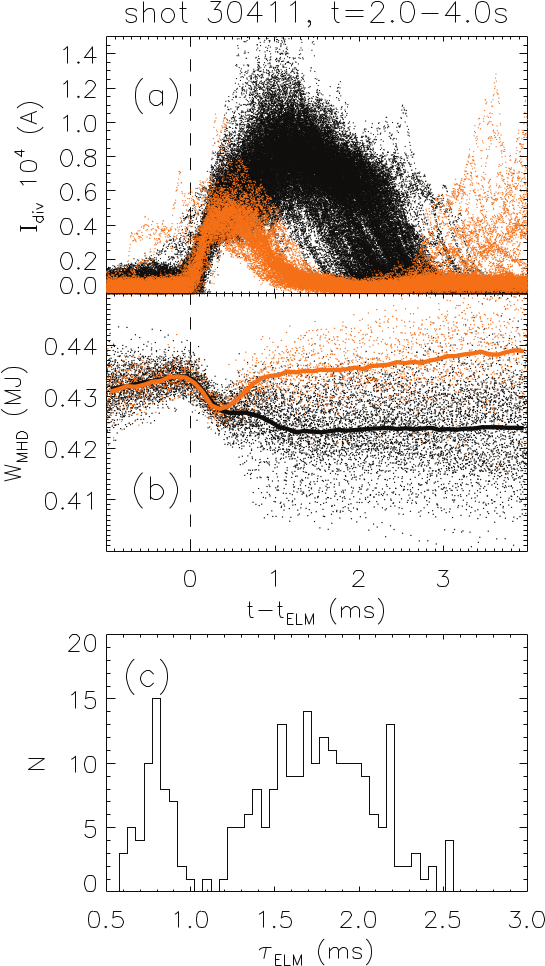 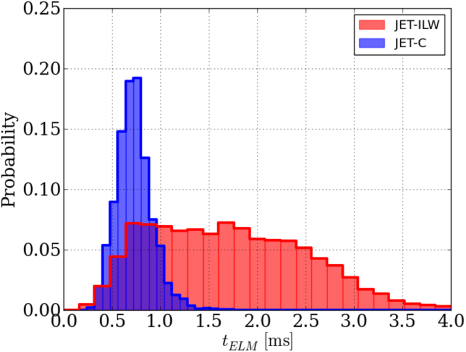 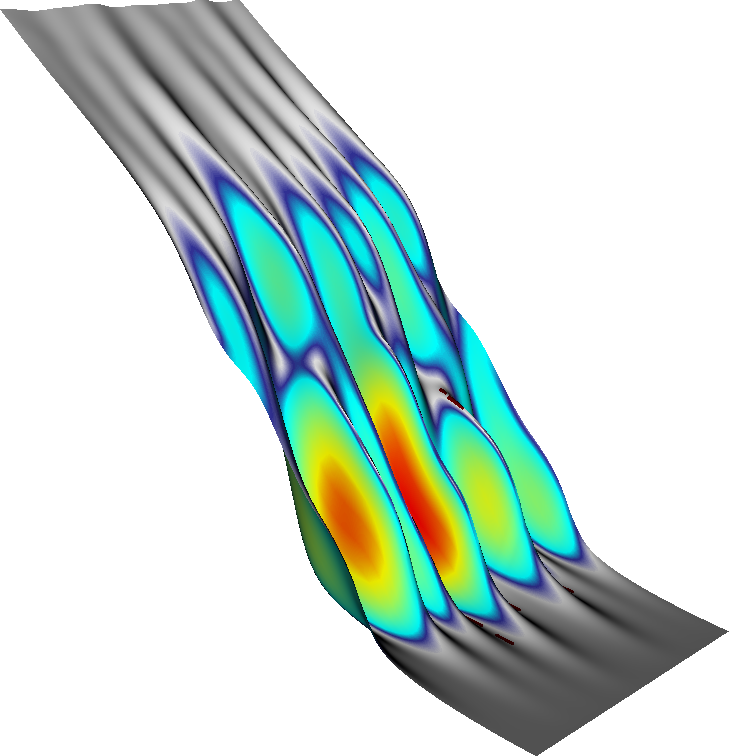 t-tELM=1.88ms
Matthias Hoelzl | PET Workshop | Marseille | Sep 28th 2017 |  Slide 26
Tungsten exhaust
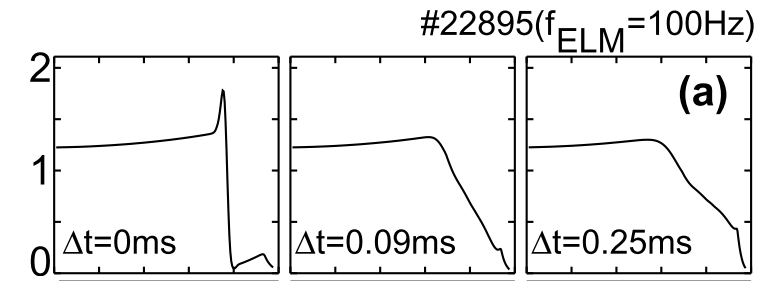 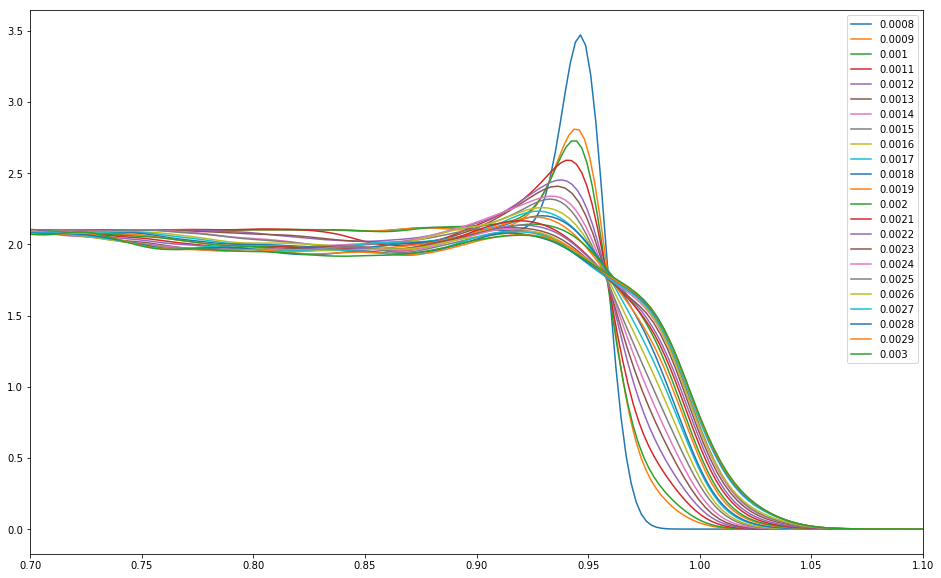 [R Dux et al, NF 51, 053002 (2011)]
[DC van Vugt, GTA Huysmans, M Hoelzl et al, NF (in preparation)]

Tungsten transport in ASDEX Upgrade ELM case
Mixing due to perturbation of E-field(Preliminary results)
Matthias Hoelzl | PET Workshop | Marseille | Sep 28th 2017 |  Slide 27
Control:
Which methods are under investigation?
Matthias Hoelzl | PET Workshop | Marseille | Sep 28th 2017 |  Slide 28
Quiescent H-Mode:A naturalELM-free regime
Matthias Hoelzl | PET Workshop | Marseille | Sep 28th 2017 |  Slide 29
Quiescent H-Mode
First observed in DIII-D [CM Greenfield et al, PRL 86, 4544 (2001)]
Key: Plasma shaping, shear flows, and field direction

Density shows “Edge harmonic oscillation” (EHO)
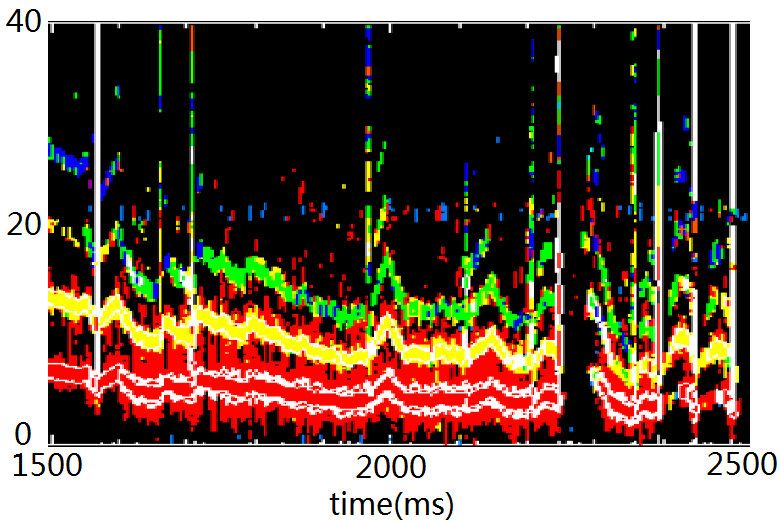 DIII-D #145117
f(kHz)
Matthias Hoelzl | PET Workshop | Marseille | Sep 28th 2017 |  Slide 30
Simulations for DIII-D
Large edge current density and strong ExB shear:Saturated kink-peeling modes with low toroidal mode numbers
Toroidally localized density oscillation similar to EHO[F Liu et al, PPCF (submitted)]   [F Liu et al, NF 55, 113002 (2015)]

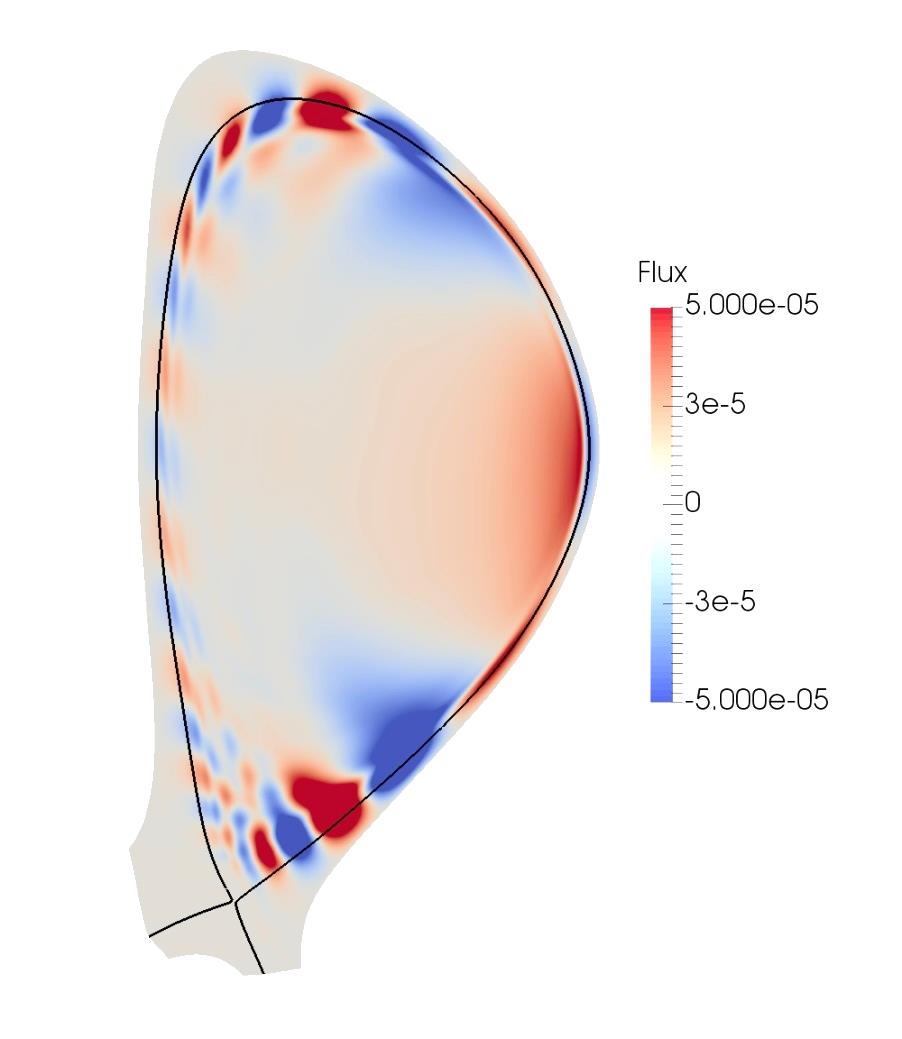 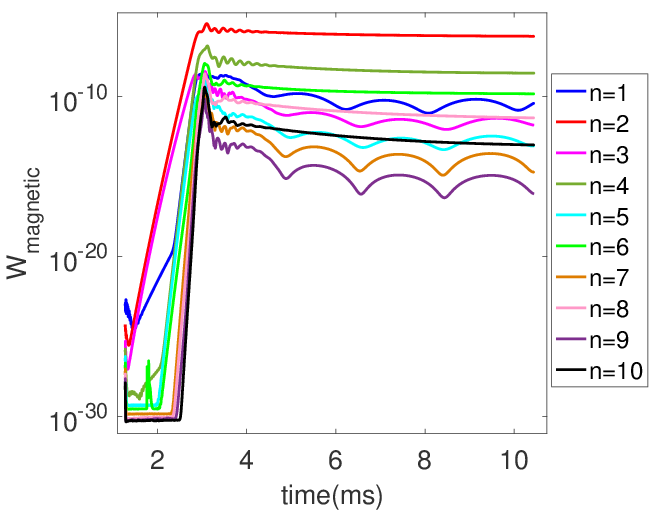 Matthias Hoelzl et al | PET Workshop | Marseille | Sep 28th 2017 |  Slide 31
ELM pacing bypellet injection
Matthias Hoelzl | PET Workshop | Marseille | Sep 28th 2017 |  Slide 32
ELM pacing in the experiment
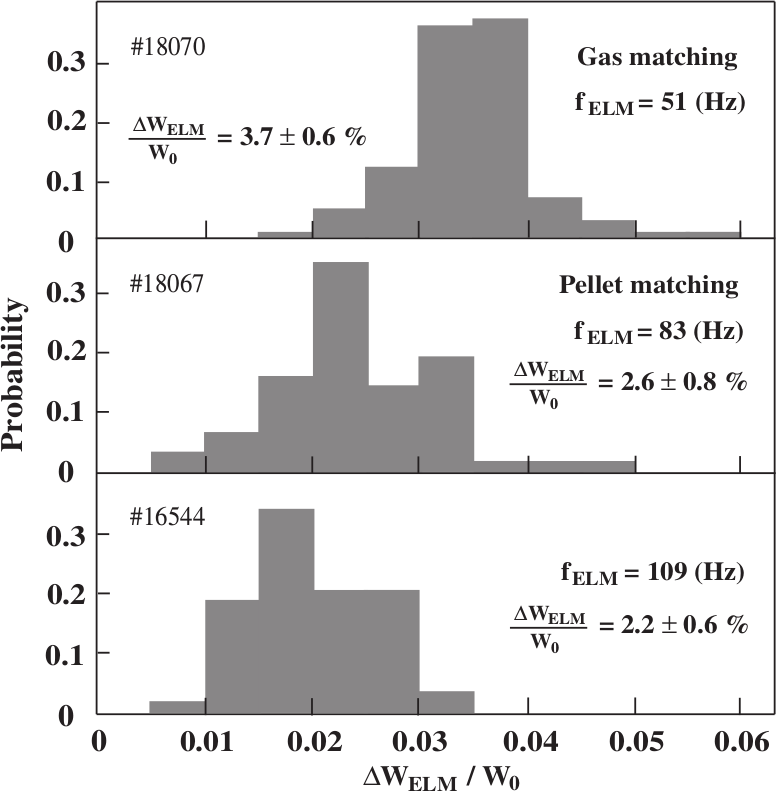 Matthias Hoelzl | PET Workshop | Marseille | Sep 28th 2017 |  Slide 33
Basic mechanism
Pellet cloud: Density increases and temperature drops
Local re-heating by parallel transport
Local pressure gradient increases
3D pressure perturbation destabilizes ballooning modes[S Futatani, G Huysmans, et al, NF 54, 073008 (2014)]
ne
[normalized]
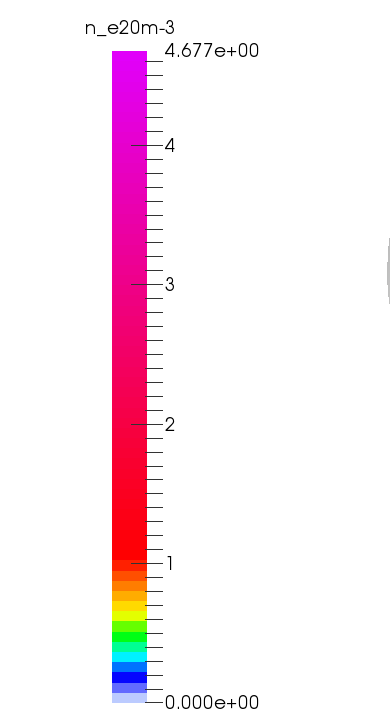 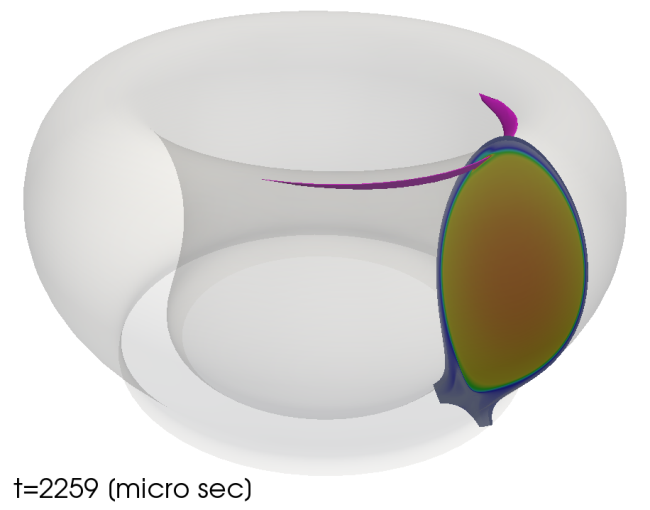 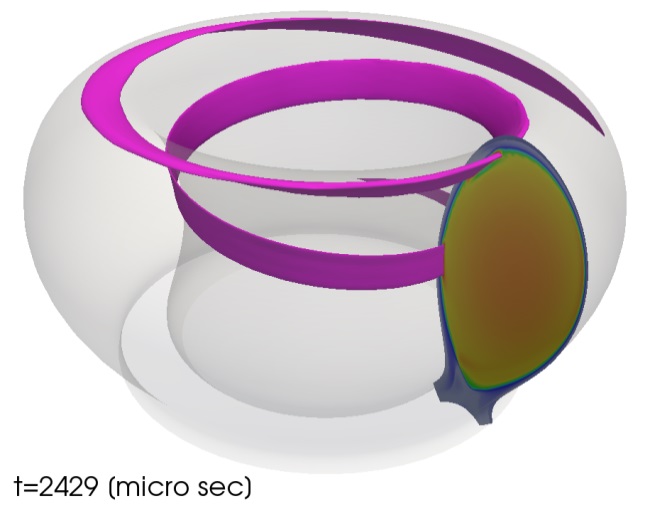 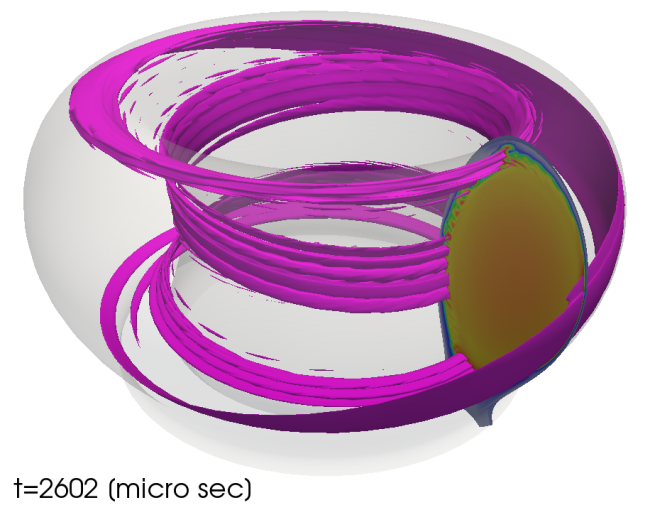 Example of a pellet cloud in ASDEX Upgrade[S Futatani, M Hoelzl et al, PoP (in preparation)]
Matthias Hoelzl | PET Workshop | Marseille | Sep 28th 2017 |  Slide 34
Destabilization of an ELM
Pellet size for triggering ELMs in DIII-D well reproduced
[S Futatani, G Huysmans, et al, NF 54, 073008 (2014)]
Matthias Hoelzl et al | PET Workshop | Marseille | Sep 28th 2017 |  Slide 35
ELM pacing by vertical magnetic kicks
Matthias Hoelzl | PET Workshop | Marseille | Sep 28th 2017 |  Slide 36
Vertical kick ELM triggering
Pacing of ELMs via vertical magnetic kicks first demonstrated in TCV [AW Degeling, PPCF 45, 1637 (2003)]







[PT Lang et al, PPCF 46, L31 (2004)]
Pressure/current driven beyond stability threshold
Could be an option for ITER up to ~10 MA based on scaling from present experiments
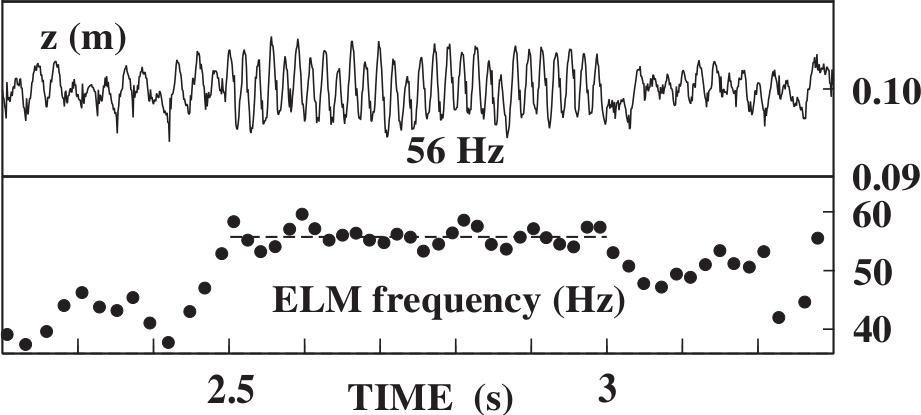 Matthias Hoelzl | PET Workshop | Marseille | Sep 28th 2017 |  Slide 37
Simulation of kick ELM triggering
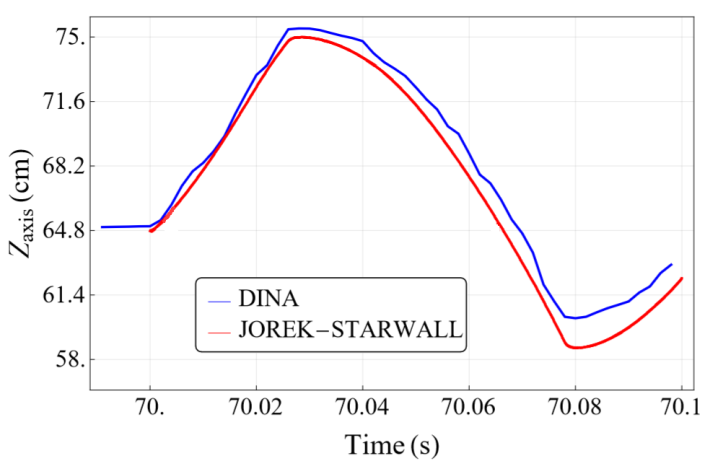 Using free boundary JOREK-STARWALL
Benchmark againstDINA code for realisticITER 7.5MA/2.65T configuration
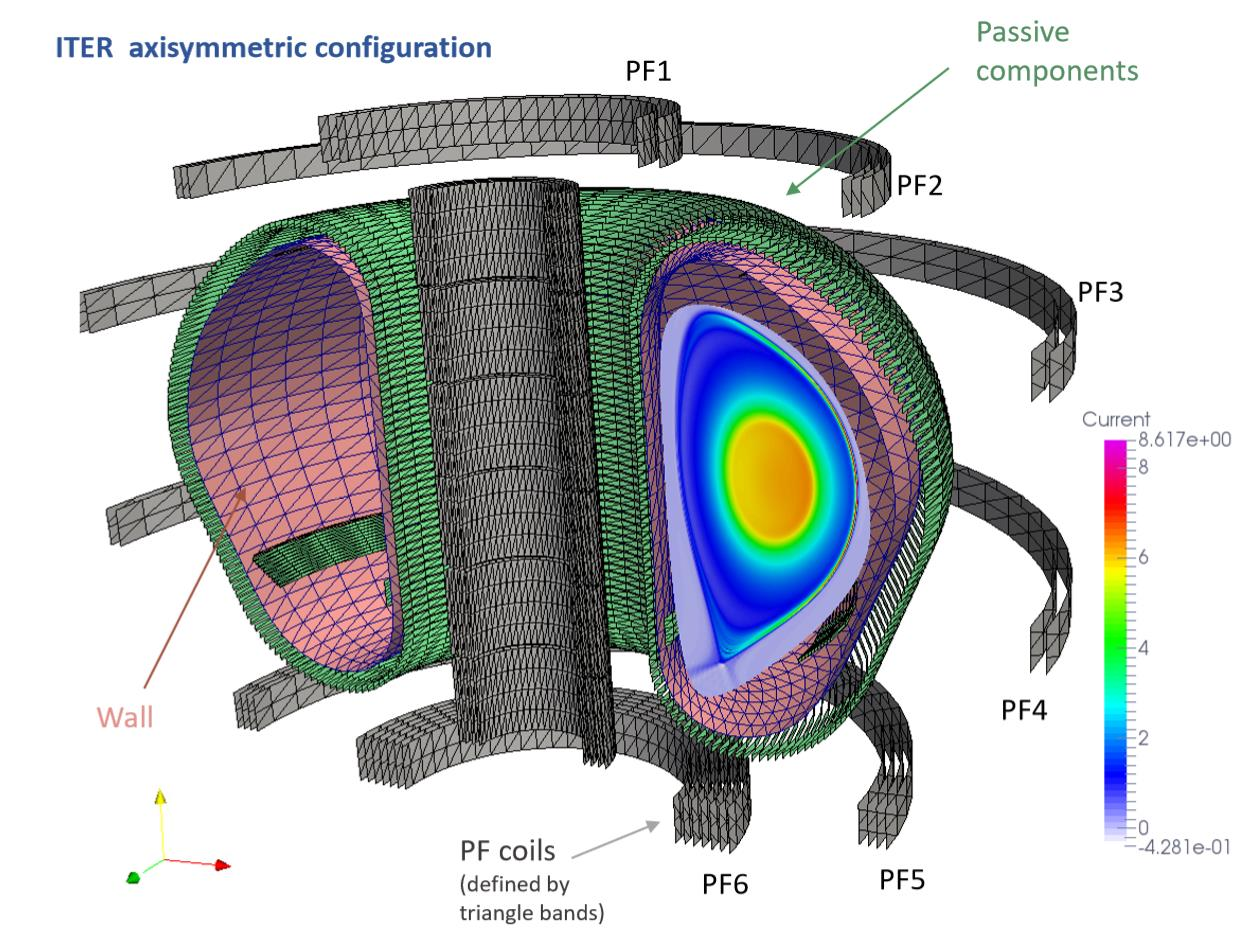 → Poster P2-02 by FJ Artola

[FJ Artola, P Beyer, M Hoelzl, GTA Huijsmans, A Loarte (in preparation)]
Matthias Hoelzl | PET Workshop | Marseille | Sep 28th 2017 |  Slide 38
Simulation of kick ELM triggering
Edge current induction 
Destabilization of ELM
Destabilization at same Zaxis location independent of the kick frequency(see also movie)
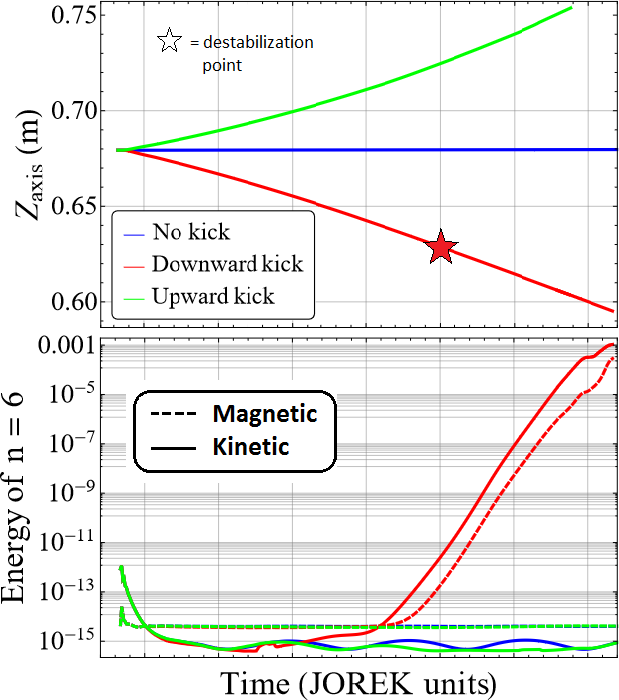 → Poster P2-02 by FJ Artola

[FJ Artola, P Beyer, M Hoelzl, GTA Huijsmans, A Loarte (in preparation)]
Matthias Hoelzl | PET Workshop | Marseille | Sep 28th 2017 |  Slide 39
ELM mitigation and suppression byresonant magnetic perturbation fields
Matthias Hoelzl | PET Workshop | Marseille | Sep 28th 2017 |  Slide 40
Penetration of n=2 RMP fields
=+90°
=-90°

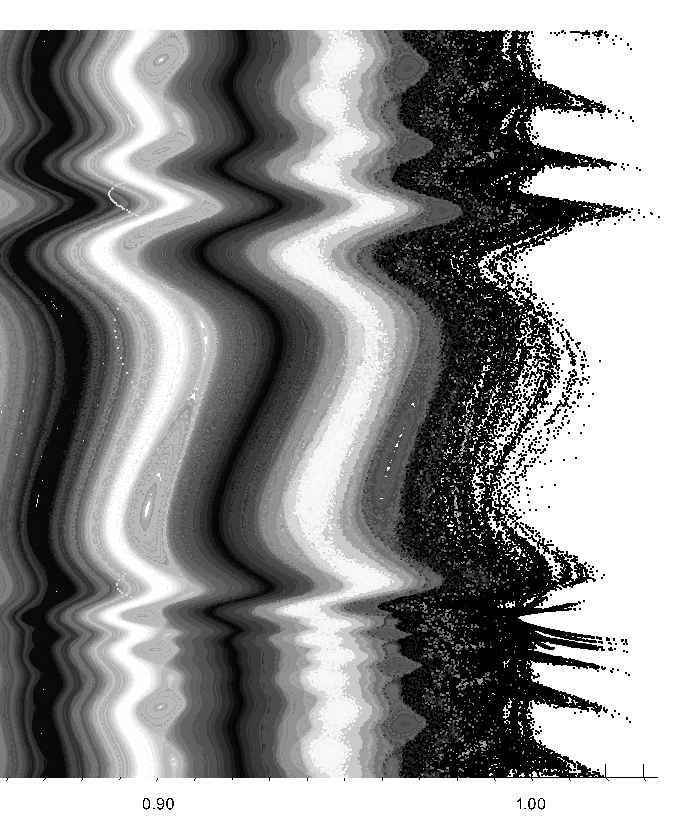 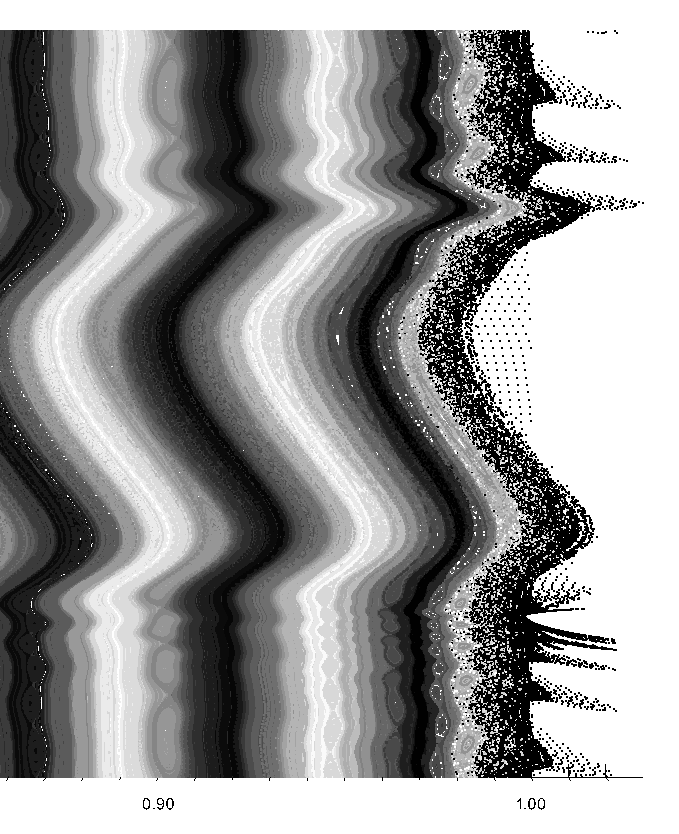 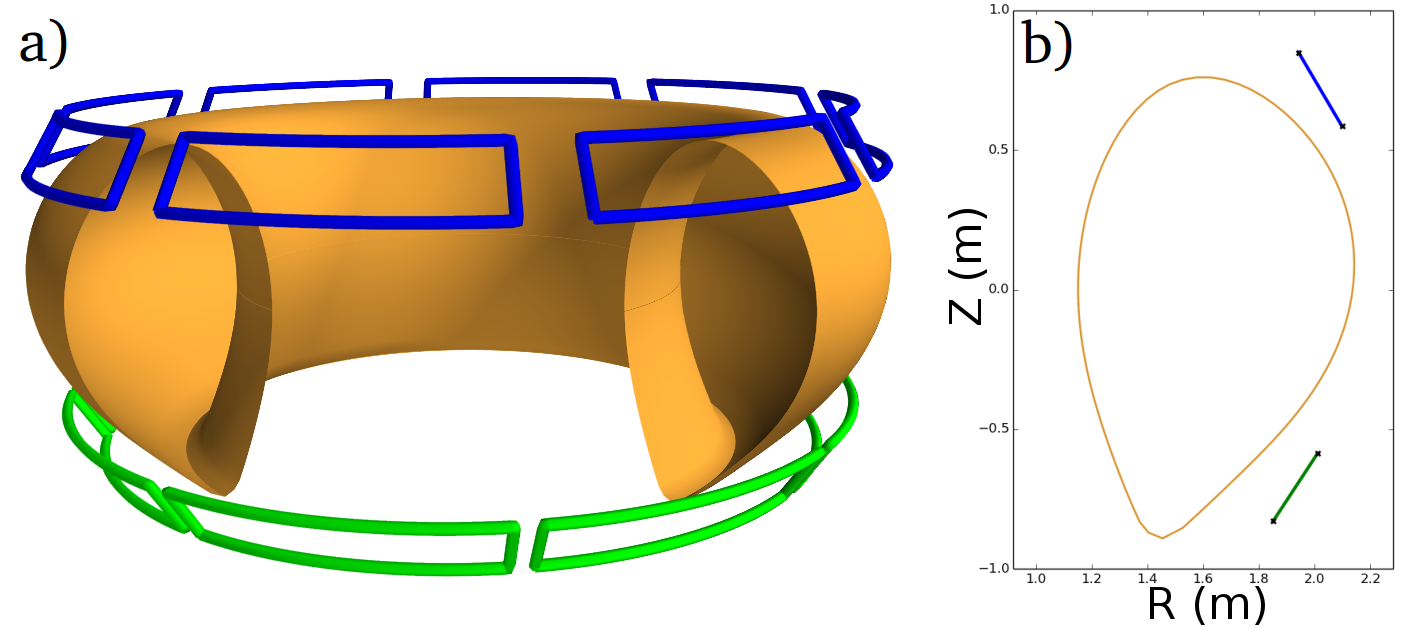 : phase between upperand lower coils


x
x
-
Larger stochastic region, stronger kinking at X-point
0.9                       1
0.9                       1
“Non-Resonant”
“Resonant”
Coupling of kink and tearing modes amplifies resonant response[M Becoulet et al, PRL  113, 115001 (2014)]   [F Orain, M Hoelzl et al, NF 57, 022013 (2016)]

3D displacement of flux surfaces in line with experiments[M Willensdorfer et al, NF 57, 116047 (2017)]
Matthias Hoelzl | PET Workshop | Marseille | Sep 28th 2017 |  Slide 41
ELM RMP interaction
Without RMP fields (simulation for ASDEX Upgrade ELM mitigation scenario)→ Large ELM instability
Resonant RMP fields→ Lower growth rate and saturation level
By 20% enhanced flows→ Only static modes driven by RMPs
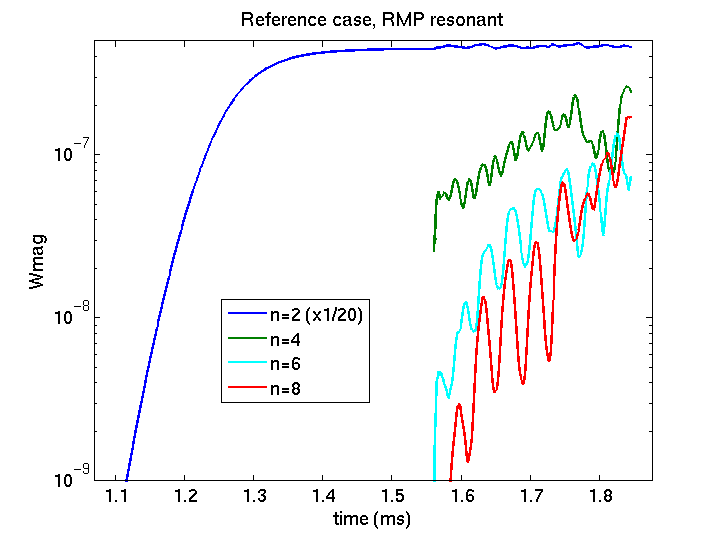 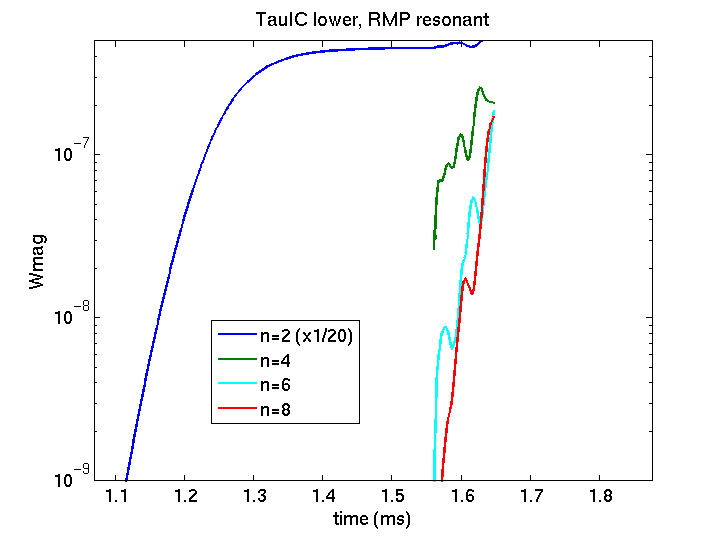 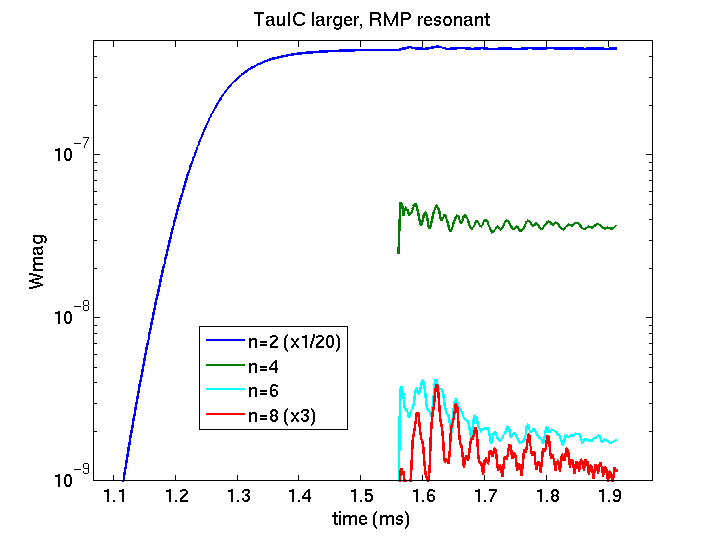 RMPs on
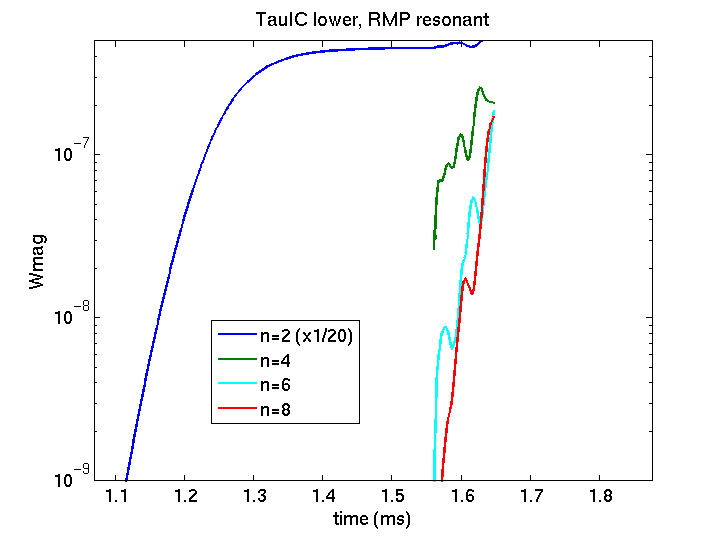 Add n>2
modes
Suggests an important role of non-linear mode coupling for mitigation/suppression
[F Orain, M Hoelzl et al (in preparation)]
Matthias Hoelzl et al | PET Workshop | Marseille | Sep 28th 2017 |  Slide 42
Conclusions
Matthias Hoelzl | PET Workshop | Marseille | Sep 28th 2017 |  Slide 43
Conclusions / Outlook
JOREK: the European non-linear MHD code for large-scale instabilities in tokamak X-point plasmas investigating disruption and ELM physics

ELM simulations in line with experiments in key aspects
Full ELM cycle? Short and long ELMs? Small ELM regimes?

Many aspects of QH-Mode reproduced by simulations
Physics origin of ELM and ELM free regimes?

Pellet ELM triggering well understood
Peak heat loads?

First simulations of kick ELM triggering (►Poster P2-02)
Comparison to existing experiments

Mitigation and suppression by RMP coils simulated
Pump-out vs mode coupling?
Extrapolation to ITER?
Matthias Hoelzl et al | PET Workshop | Marseille | Sep 28th 2017 |  Slide 44
Backup Slides
Matthias Hoelzl | PET Workshop | Marseille | Sep 28th 2017 |  Slide 45
ASDEX Upgrade equilibrium
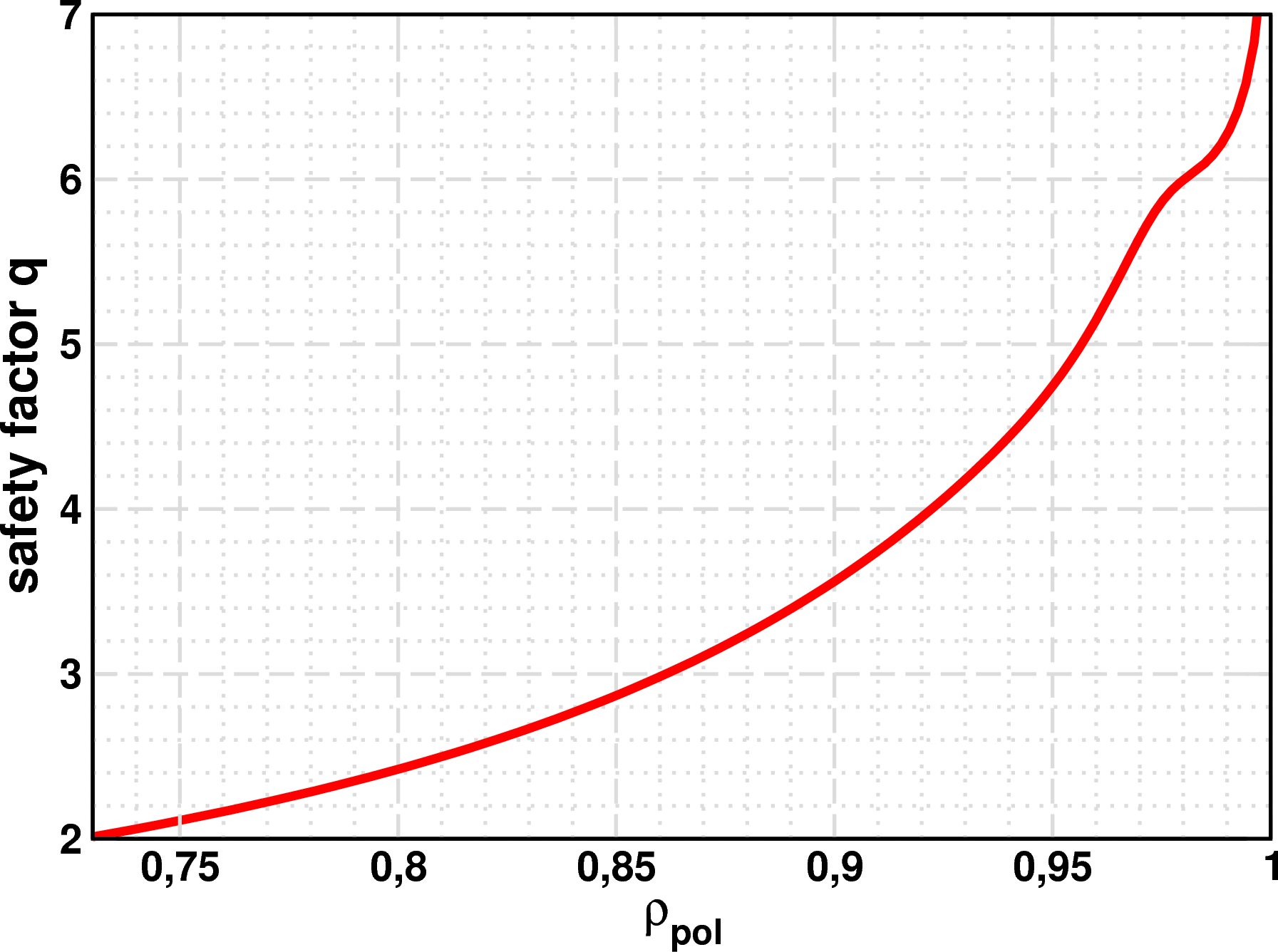 Matthias Hoelzl | PET Workshop | Marseille | Sep 28th 2017 |  Slide 46
Cold front penetration in experiment
[E Trier et al, NF (submitted)]
Matthias Hoelzl et al | PET Workshop | Marseille | Sep 28th 2017 |  Slide 47
[F Mink, E Wolfrum, M Hoelzl, et al, 16th H-mode Workshop, St. Petersburg (2017)]
Matthias Hoelzl et al | PET Workshop | Marseille | Sep 28th 2017 |  Slide 48
Kick ELM triggering
[FJ Artola et al]
Matthias Hoelzl et al | PET Workshop | Marseille | Sep 28th 2017 |  Slide 49
Kick ELM triggering
[FJ Artola et al]
Matthias Hoelzl et al | PET Workshop | Marseille | Sep 28th 2017 |  Slide 50
QH-Mode
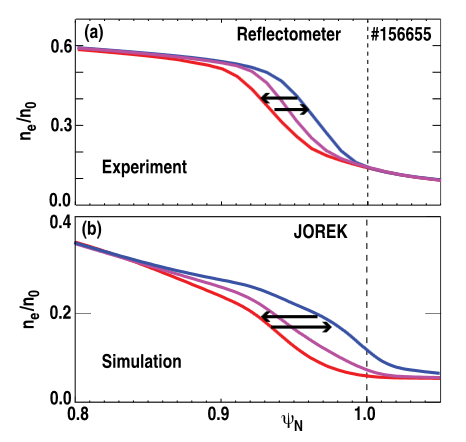 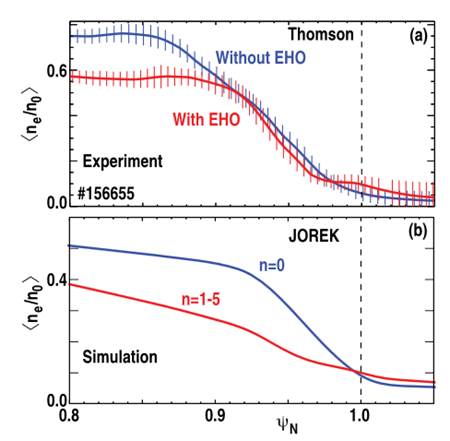 [F Liu et al]
Matthias Hoelzl et al | PET Workshop | Marseille | Sep 28th 2017 |  Slide 51
JOREK kinetic particle extension
[D van Vugt et al]
Couple JOREK MHD solver with particle tracking code
Follow particles in time-varying electromagnetic fields
6D Full-Kinetic (Boris method)
5D Fieldline tracer (Adams-Bashforth, forward Euler)
Ionisation/recombination with OPEN-ADAS coefficients
Particle-background collisions with binary collision model
Feed-forward now, feedback to MHD underway
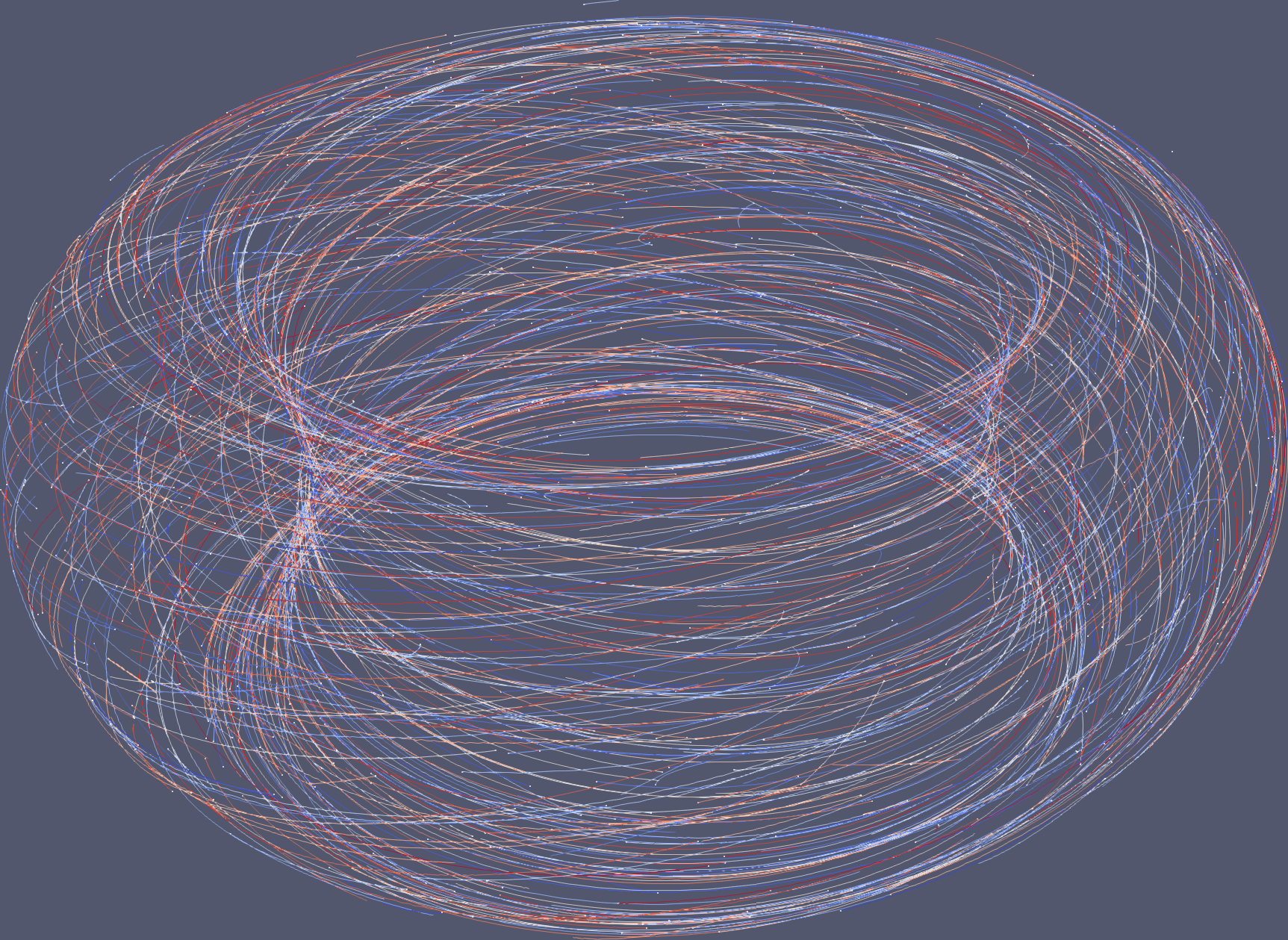 Applications:
W impurity transport (in ELMs)
W radiation impact on MHD
Fast ions, impact on MHD (A. Dvornova)
Runaway electrons (C. Sommariva)

Delta-f contribution in MHD equations
Divertor physics
[Speaker Notes: JOREK has already been introduced by this point I guess?]
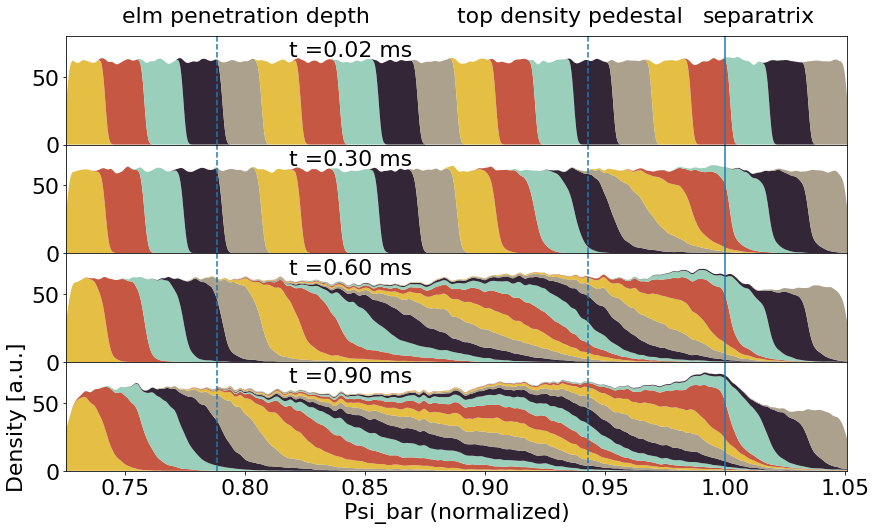 Neoclassical tearing mode seeding
Seed island size for NTMs in ASDEX Upgrade expected to be around 1cm [A Gude et al, NF 39, 127 (1999)]
ELMs can seed NTMs, e.g., in ASDEX Upgrade [S Fietz et al, PPCF 55, 085010 (2013)]
ASDEX Upgrade simulations show formation of 2/1 and 3/2 islands roughly of this size
Non-linear mode-coupling producing low-n is crucial

NTM seeding could be cumulative effect of several successive ELM crashes, which have “correct” phases to further amplify island beyond critical island size
Mode coupling might influence the phasing of ELM
Matthias Hoelzl | PET Workshop | Marseille | Sep 28th 2017 |  Slide 54
Non-linear mode coupling
Non-linear terms allow a coupling of toroidal harmonics n2 and n3 to n1=n2±n3 since sin(α±β)=sin(α)cos(β)±cos(α)sin(β)
A simple model is sufficient to describe the early non-linear phase of an ELM crash

Linear growth rates taken from JOREK
Coupling coefficients via fitting
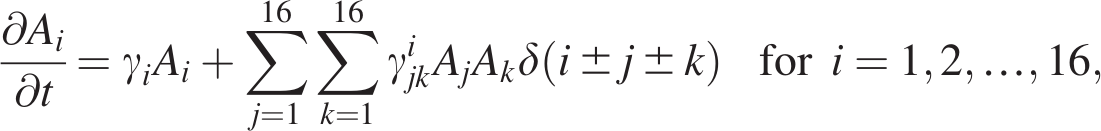 [I. Krebs, M. Hoelzl et al, PoP 20, 082506 (2013)]
Matthias Hoelzl et al | PET Workshop | Marseille | Sep 28th 2017 |  Slide 55
JOREK equations
Matthias Hoelzl et al | PET Workshop | Marseille | Sep 28th 2017 |  Slide 56